NWCGEO a suite of softwares dedicated to nowcasting and short range forecasting for the belt of geostationnary satellites
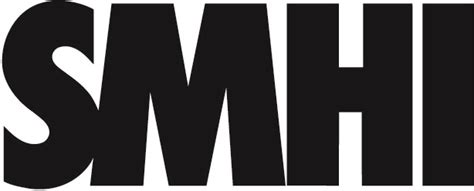 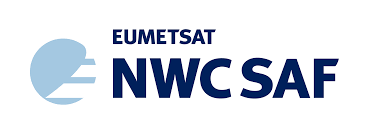 Presentation for Central Weather Bureau of Taiwan 24th February, 2023.
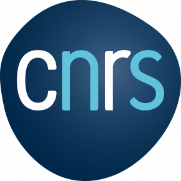 E.FONTAINE, X. CALBET, J. A. LAHUERTA, S. PERE, G. KERDRAON, J-M. MOISSELIN, F. AUTONES, J. GARCIA-PEREDA,  W.K. WONG, A. WIRTH, A. JANN, P. SCHMEDERER, LL. LLISO, M.A. MARTINEZ, N. PEINADO, M. CLAUDON, O. ALONSO, A. SANCHEZ & P. RIPODAS
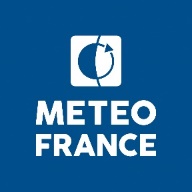 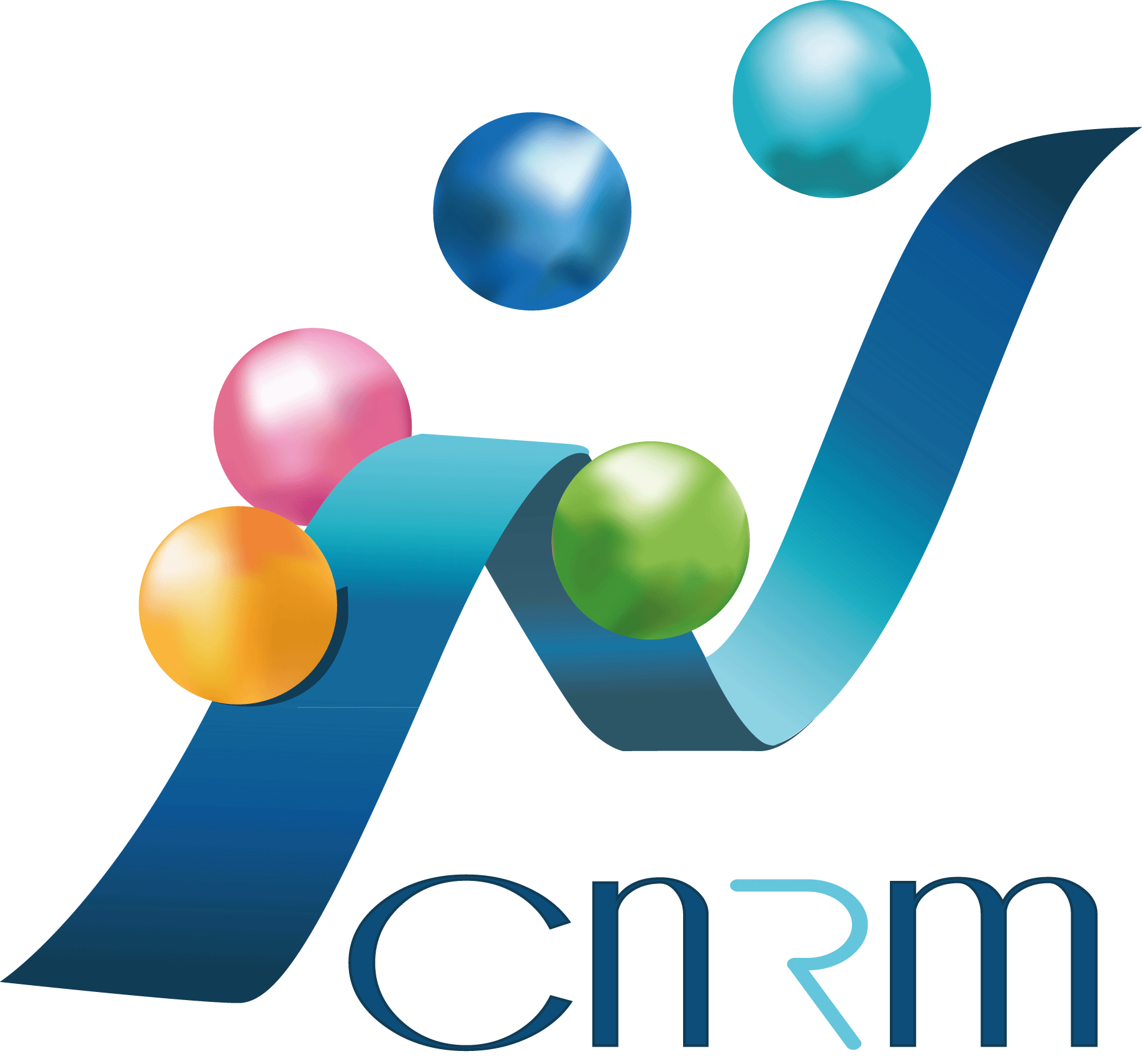 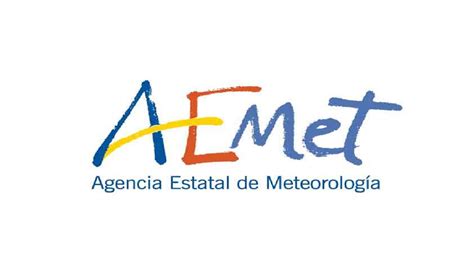 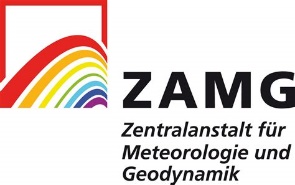 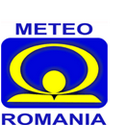 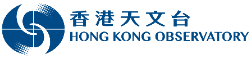 INTRODUCTION (前言)
Who are we?
« Satellite Application Facility on support to nowcasting and very short range forecasting » (SAFNWC) is a partnership of 5 european national weather services who are dedicating activities to develop a software to ease the use of meteorological satellite observations (nwc-saf.eumetsat.int).

It is led by Spanish services under the supervising of Pilar Ripodas and funded by the EUMETSAT (european  agency for the exploitation of meteorological satellite) 
The Five agencies:
Spain (AEMET)
Sweden (SMHI)
Austrian (ZAMG)
Romanian (Meteo-Romania)
France (Météo-France)
What are we doing ?
Developping 2 suites of Softwares for the processing of meteorological satellite observations for1) geostationary orbit (NWCGEO), 2) polar orbit (NWCPPS)in order to ensure their optimum use.
INTRODUCTION (前言)
Register first before getting  the Software
The Website
Help Desk for assistance and questions
Lot of Documents to read
Guide to forecasters
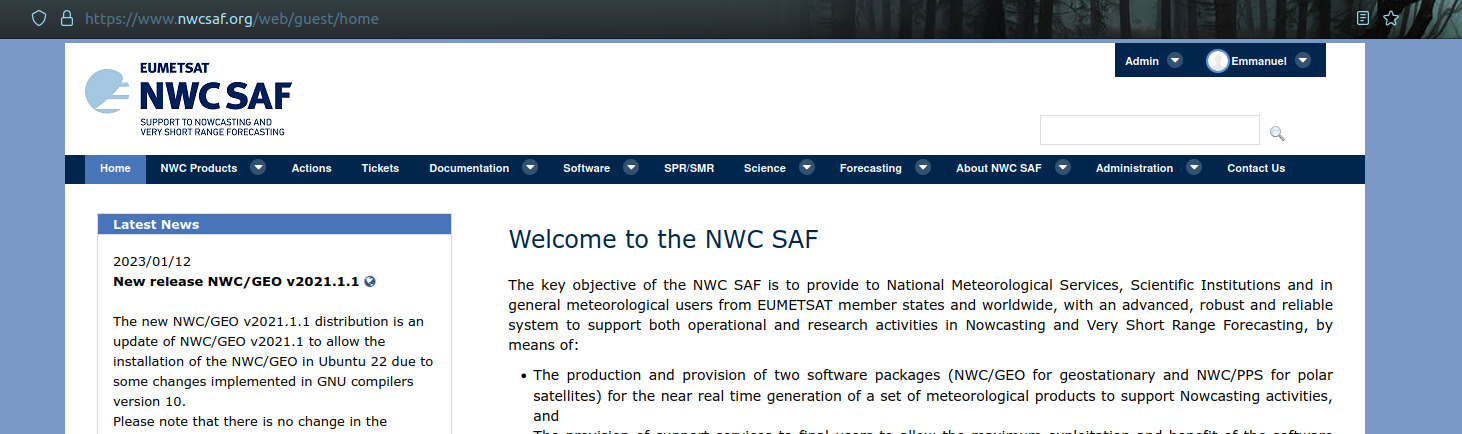 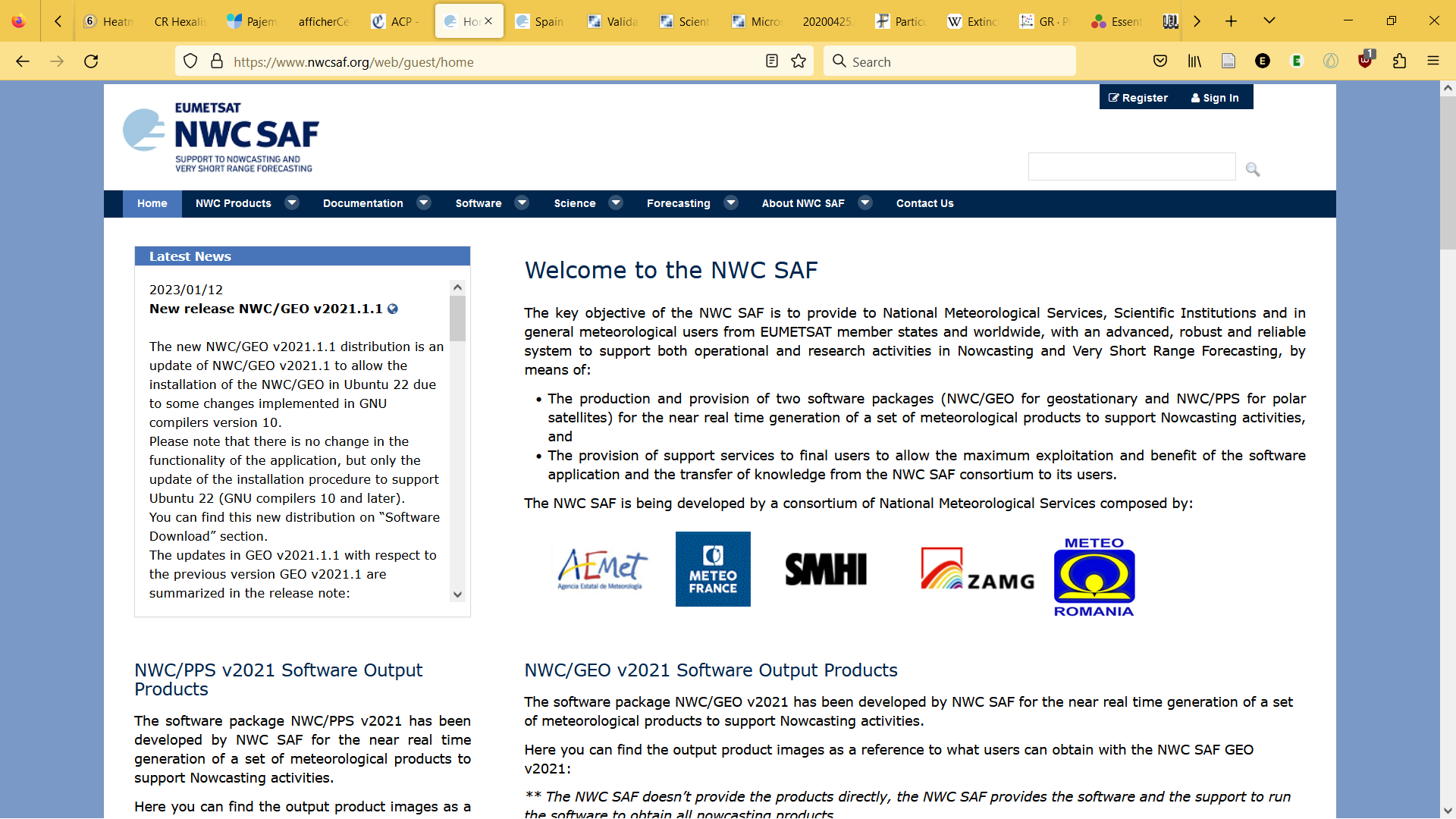 GET the SOFTWARES
INTRODUCTION (前言)
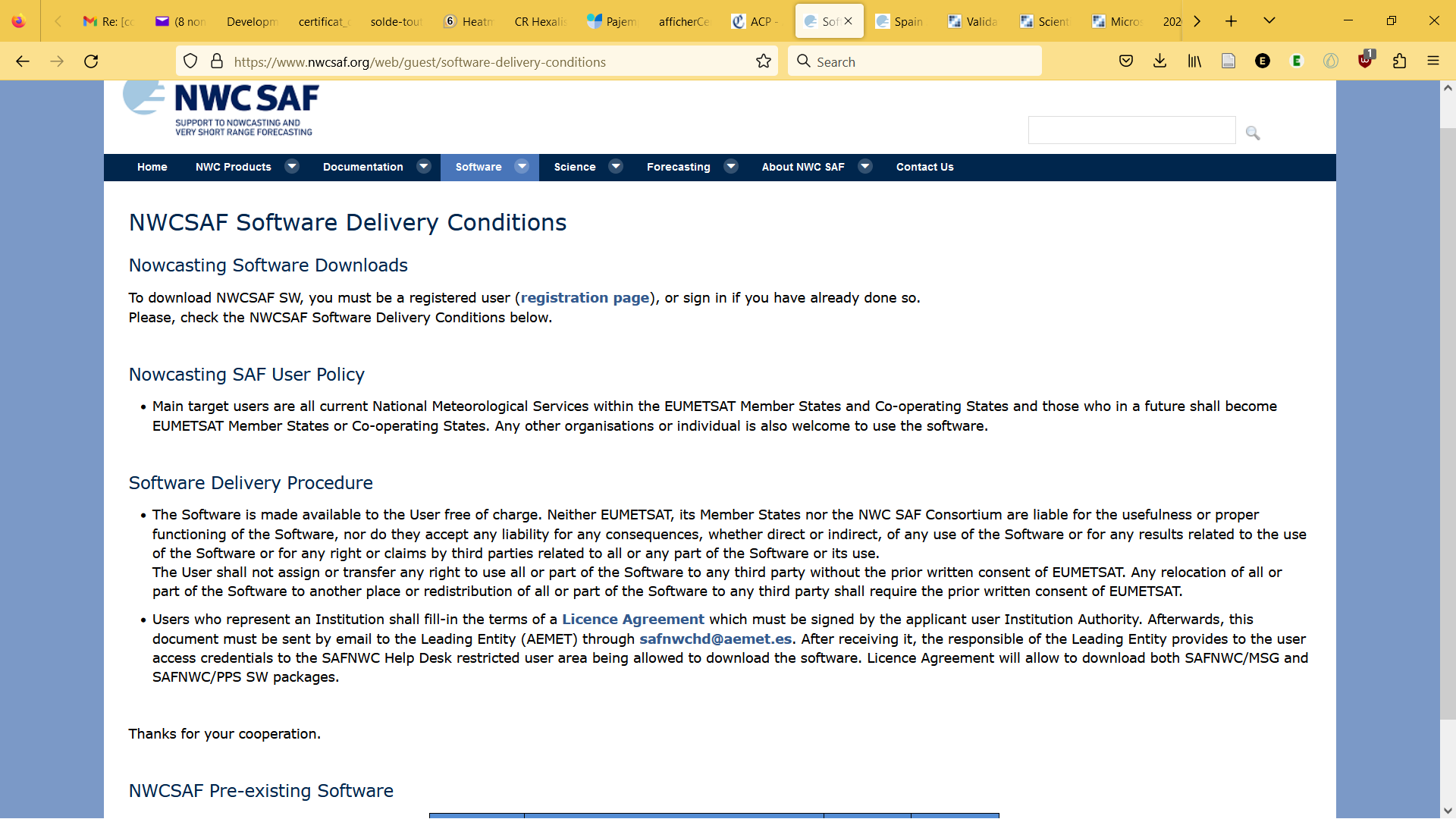 INTRODUCTION (前言)
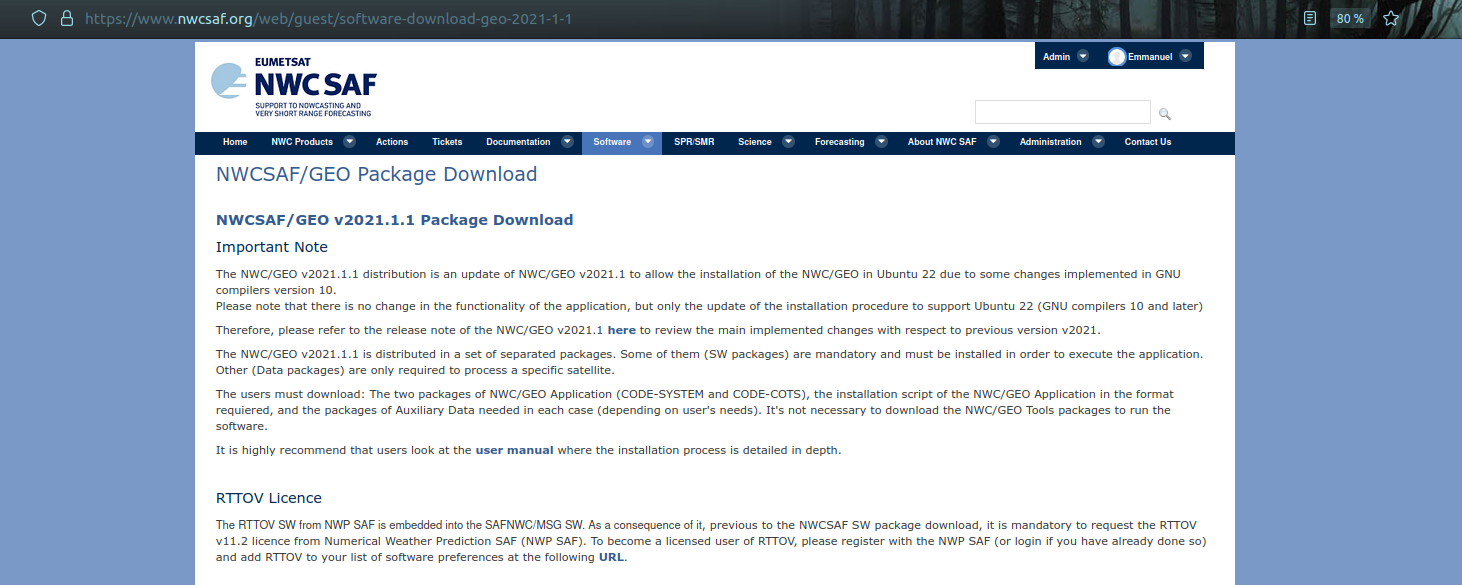 INTRODUCTION (前言)
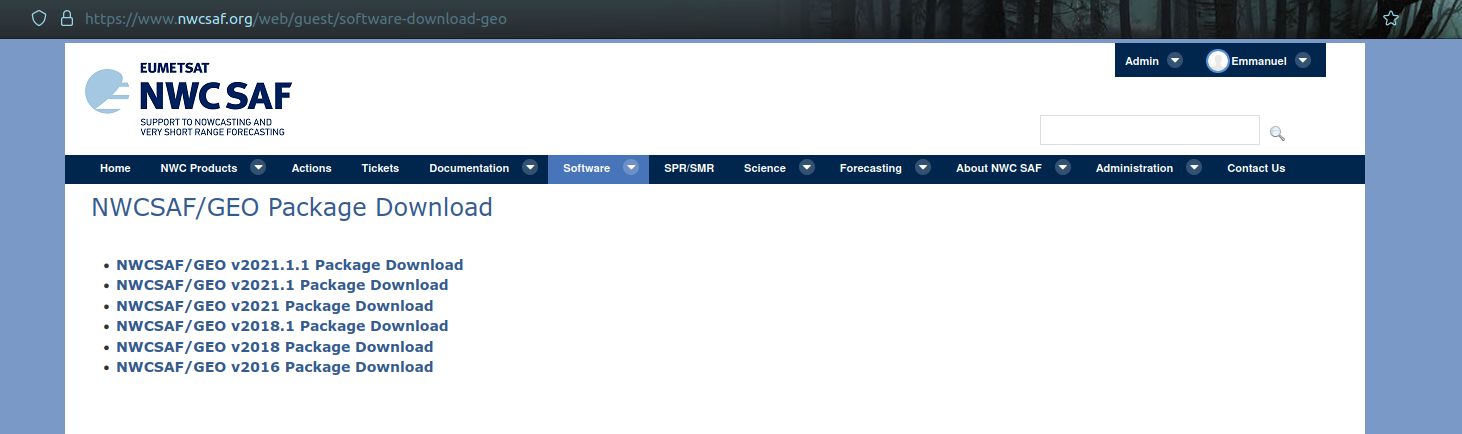 The software (軟體)
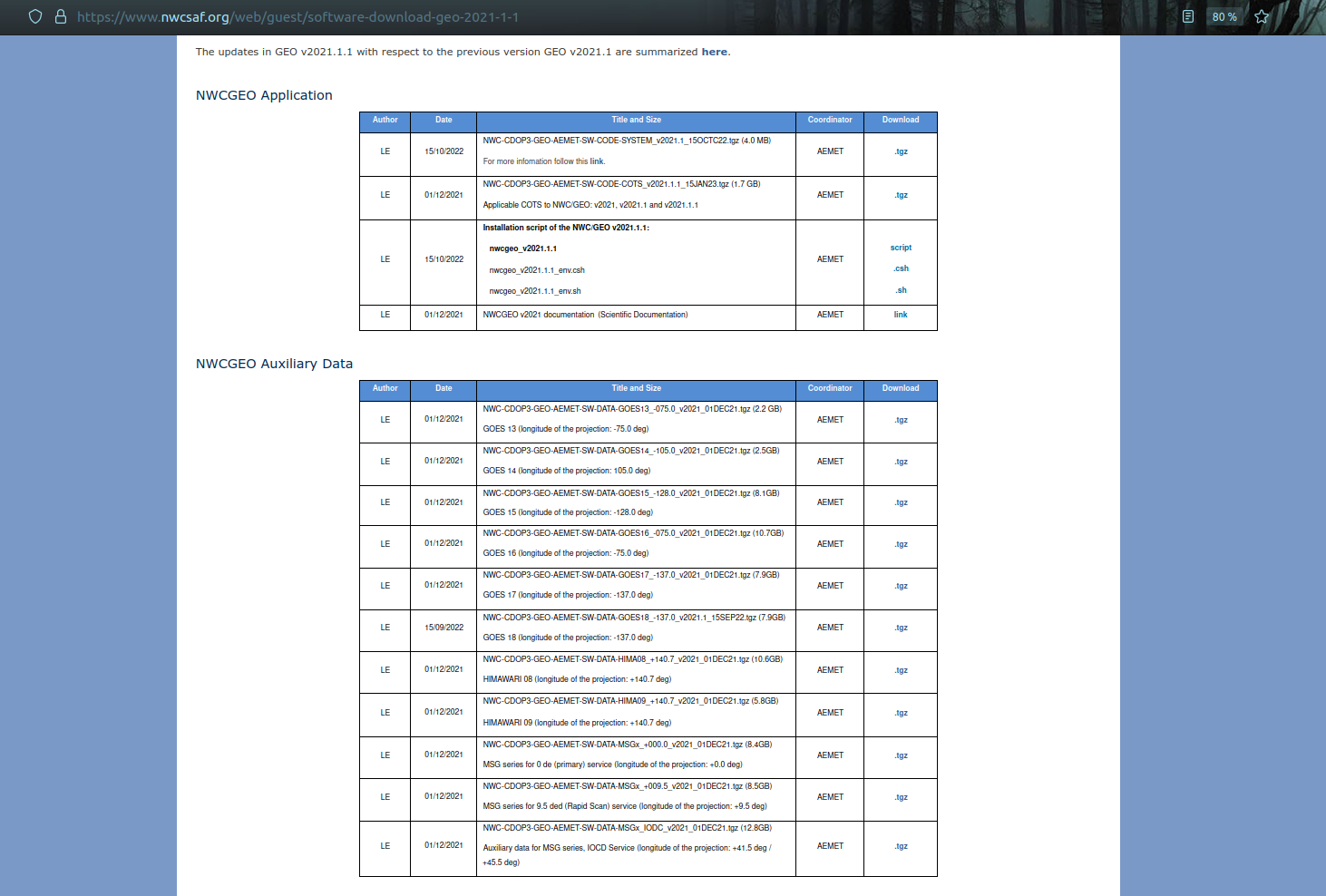 The installation takes then only 2 steps, which need less than ONE HOUR to be ready:
	+ Download and decompress the software files
         (2 different software tar files + 1 Auxiliary dataset for each satellite used).
	+ Run the installation script.


Nothing else is needed. All software/libraries/additional elements to run and visualize
      NWCSAF NWC/GEO software package are installed and ready to run with this!
[Speaker Notes: Accessing the data can be more complicated (satellite, forecast, OSTIA)]
The software (軟體)
Hardware resources needed to run NWC/GEO Software package are relatively small:
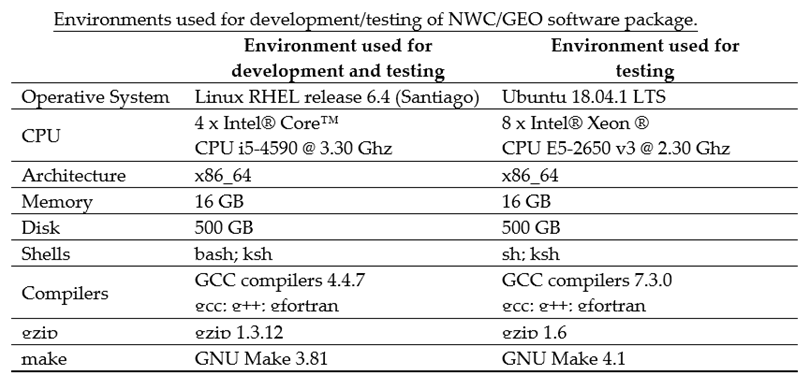 Other environments like SUSE and Debian are not officially supported,
but	some NWCSAF users have also tested them successfully.
The software (軟體)
NWCGEO officially support 
MSG 1/2/3/4, 
GOES 16/17/18, 
HIMAWARI 8/9, 
MTG I1 (commissioning phase)
NWCGEO runs with many options, main ones that must be known :
only satellite (MANDATORY)
Satellite + forecast (GFS, ECMWF, ARPEGE)
Satellite + forecast + SST (OSTIA)
Most of the algorithms are using differences between satellite channels and regards to atmosphere conditions with no clouds 

Tresholds tables help to settle the properties of the clouds, precipitation, etc…

When only satellite are the only input, Climatology in the channels’ spectrum satellite are used (less accurate): not all products can be generated without forecast

Forecast allows to calculate radiative conditions of the predicted atmosphere with no clouds (Clear Sky)

SST (from the day before and day before-1) help the radiative transfert simulation and calculating the simulations error (estimation in clear sky over ocean during the night)
Becarefull to the settings you choose, if you provide the satellite observations, the program will not stop if he cannot use the Forecast and SST, it is important to check the log files to make sure they were used during the processing if you were willing to !
The software (軟體)
WE DO NOT PROVIDE THE DATA BUT THE SOFTWARE, USERS ARE FREE TO USE THE CONFIGURATION THEY PREFER
NWCGEO what is it exactly ?
A suite of Software than can be operated automatically and with a period shorter than the geostationary satellite
(all MTG disc tested in operational environment)
Only with weather forecast
* Based on Clouds Products
The satellite products (衛星生產)
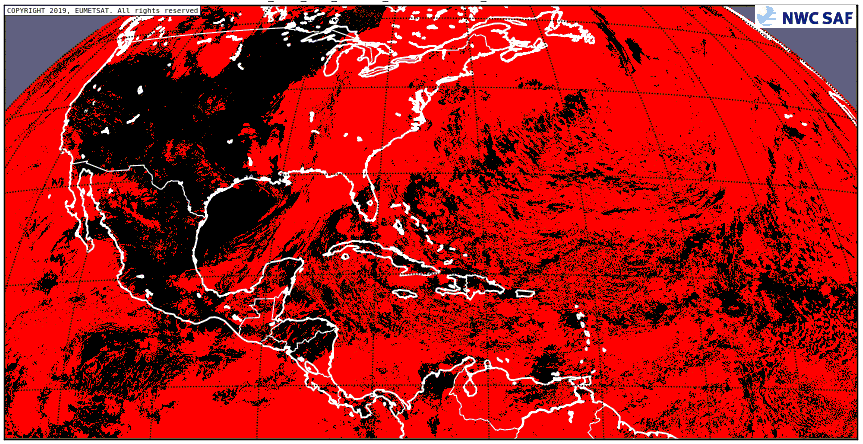 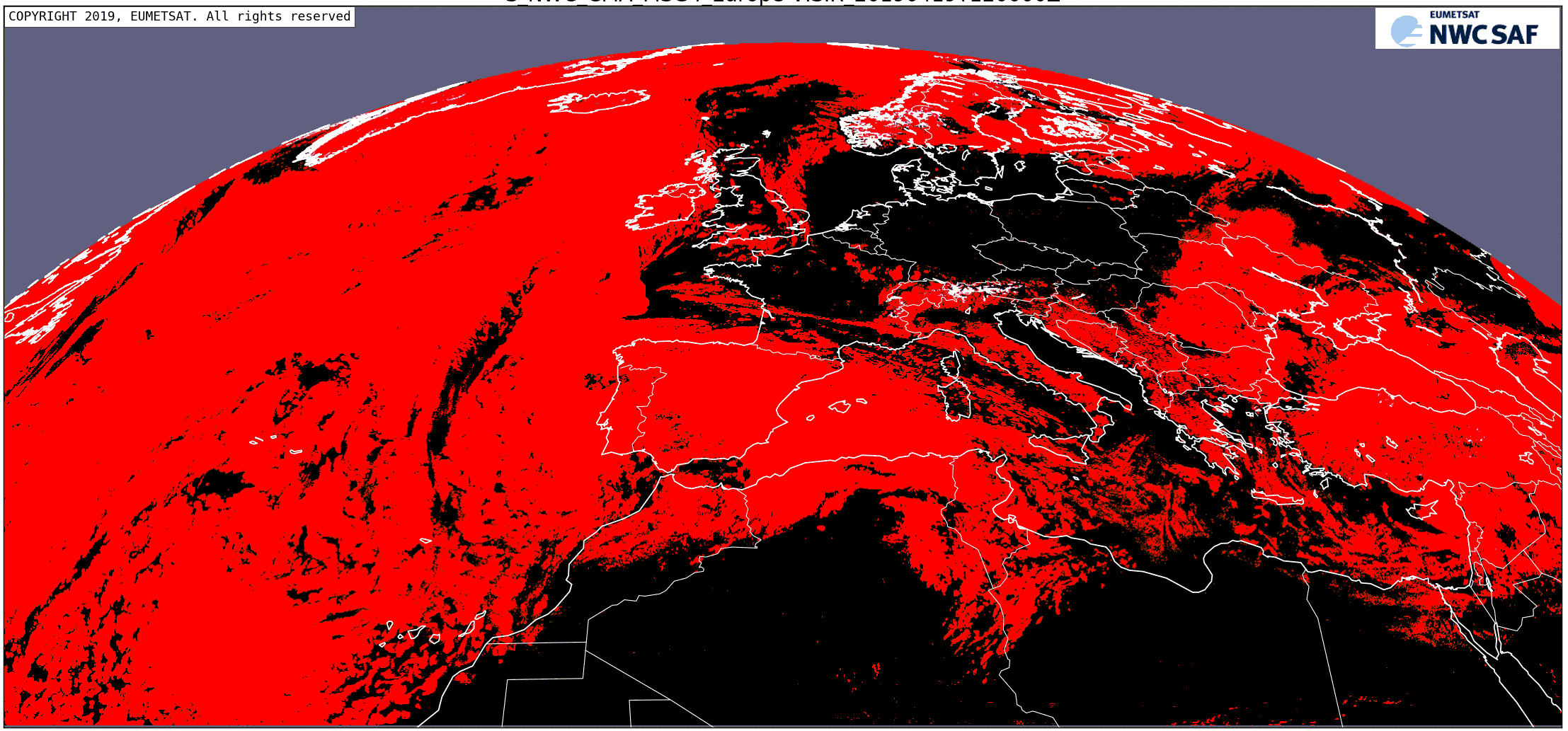 GOES 16
MSG4
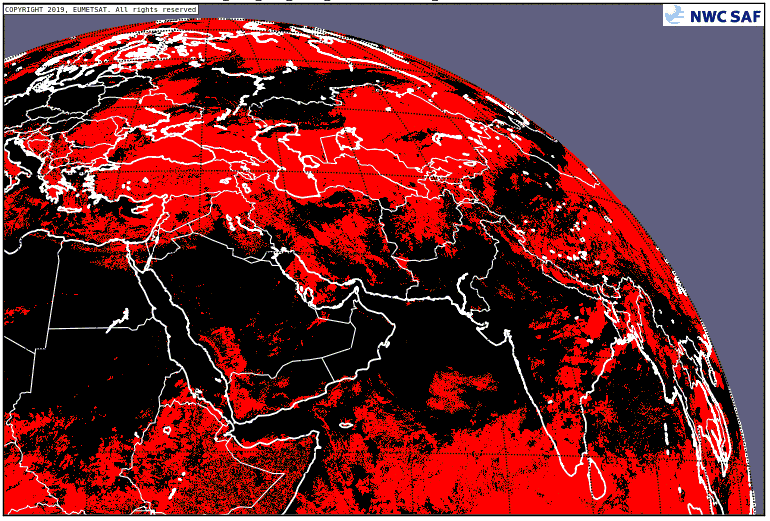 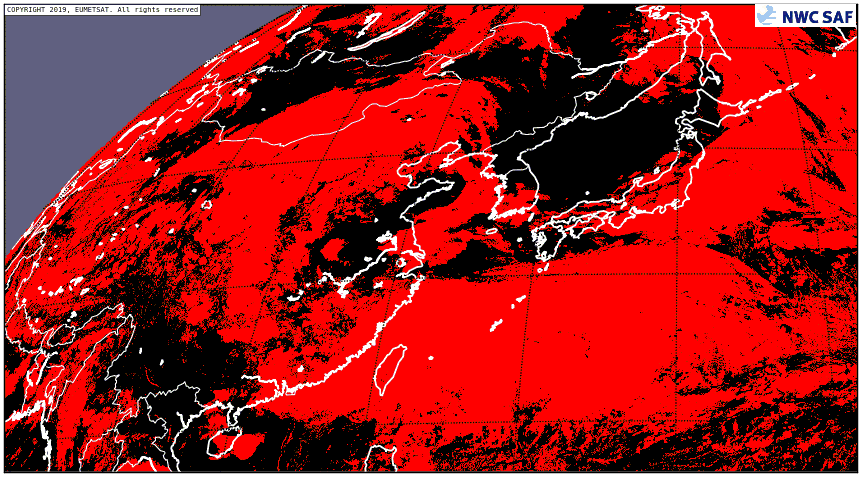 MSG I (IO)
HIMAWARI 8
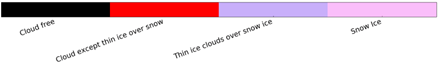 CMa – Cloud Mask: cloud detection, and snow detection during daytime.
  - Used as a complement to visible images during the day.
  - More useful during the night, due to difficulties to identify some low cloud types in IR images.
* Based on Clouds Products
The satellite products (衛星生產)
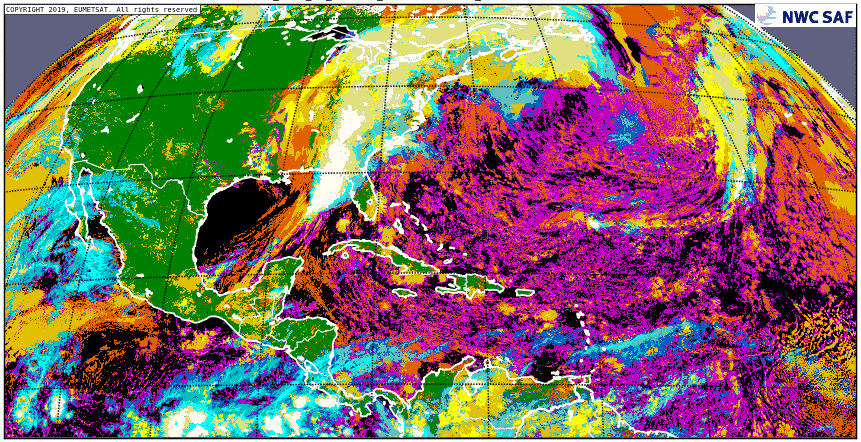 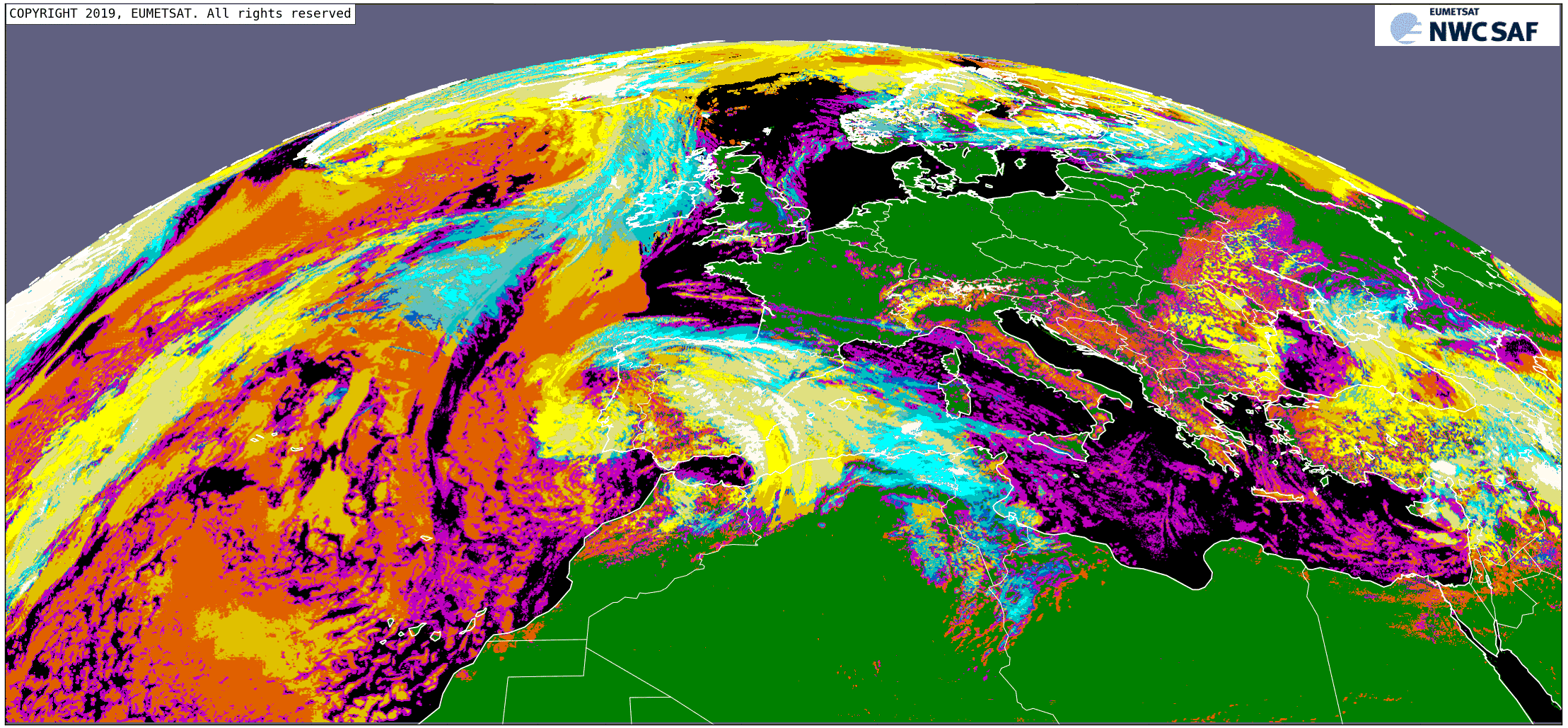 GOES 16
MSG4
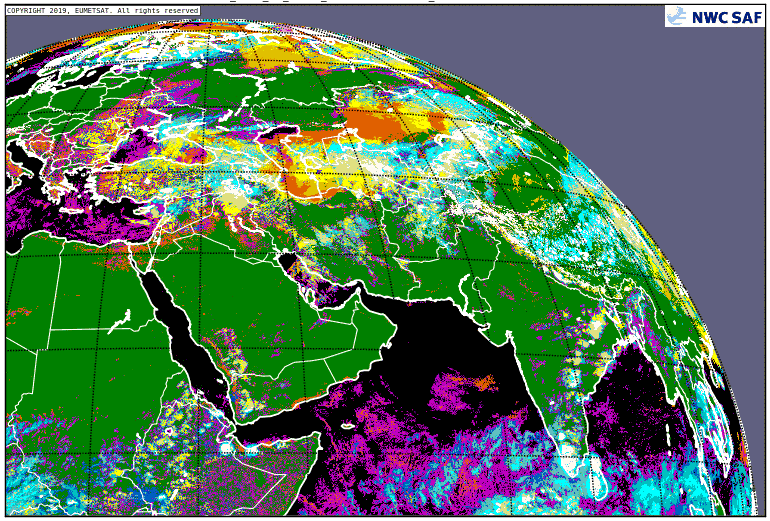 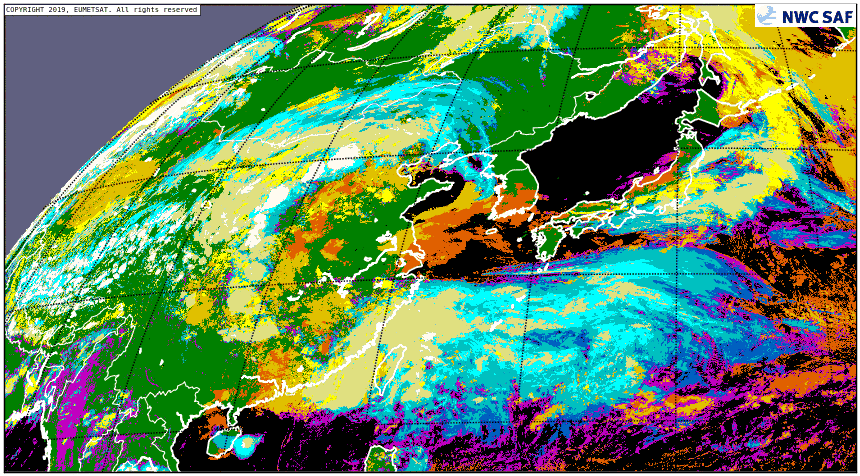 MSG I (IO)
HIMAWARI 8
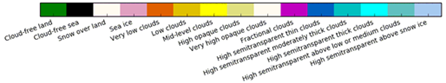 CT – Cloud type
- Cloud classification based on the “opacity/transparency” and “level of the cloud top”.
  (Ex: “Cb” classified as “high opaque cloud”).
The satellite products (衛星生產)
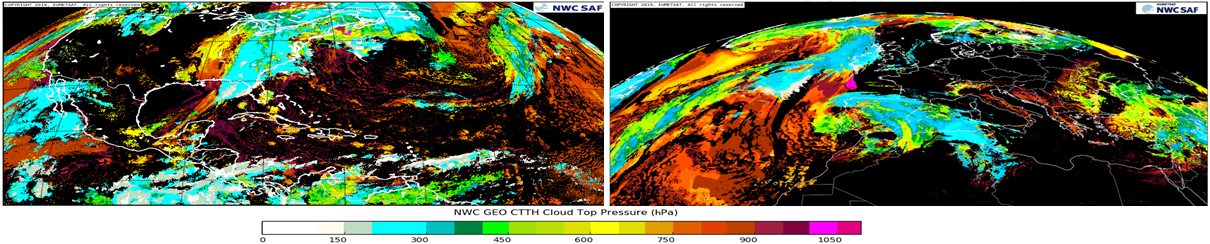 GOES 16
MSG4
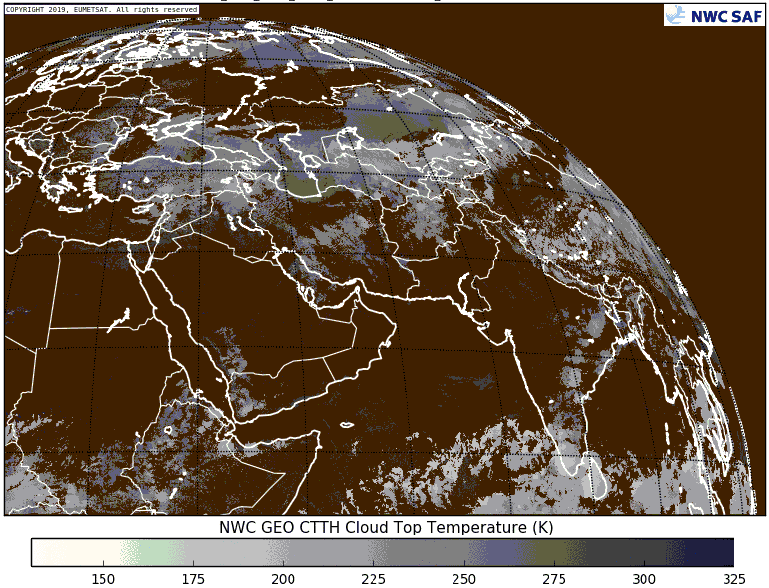 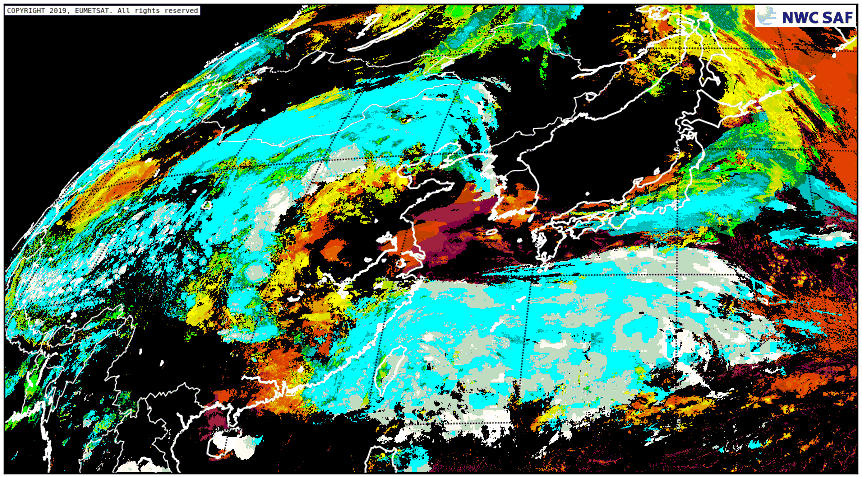 MSG I (IO)
HIMAWARI 8
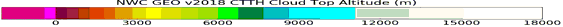 CTTH: Cloud top pressure (up), cloud top temperature (down left), cloud top height (down right).
- “Fractional clouds” not having CTTH outputs.
The satellite products (衛星生產)
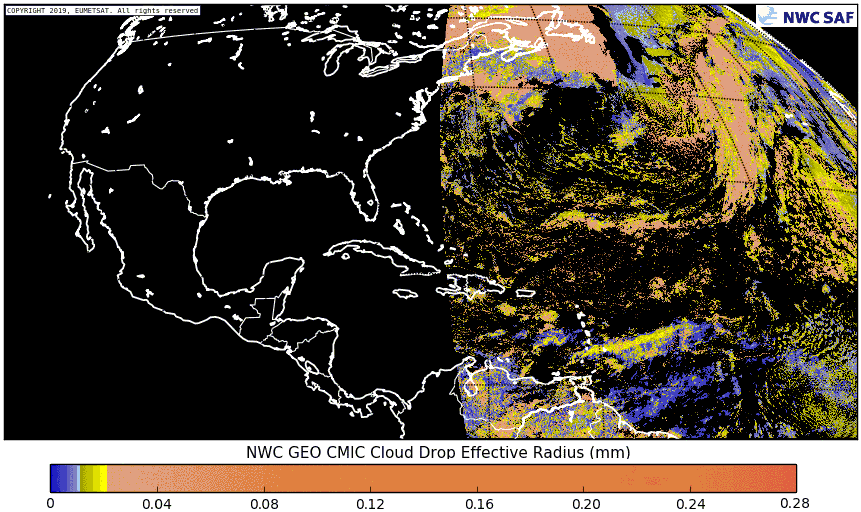 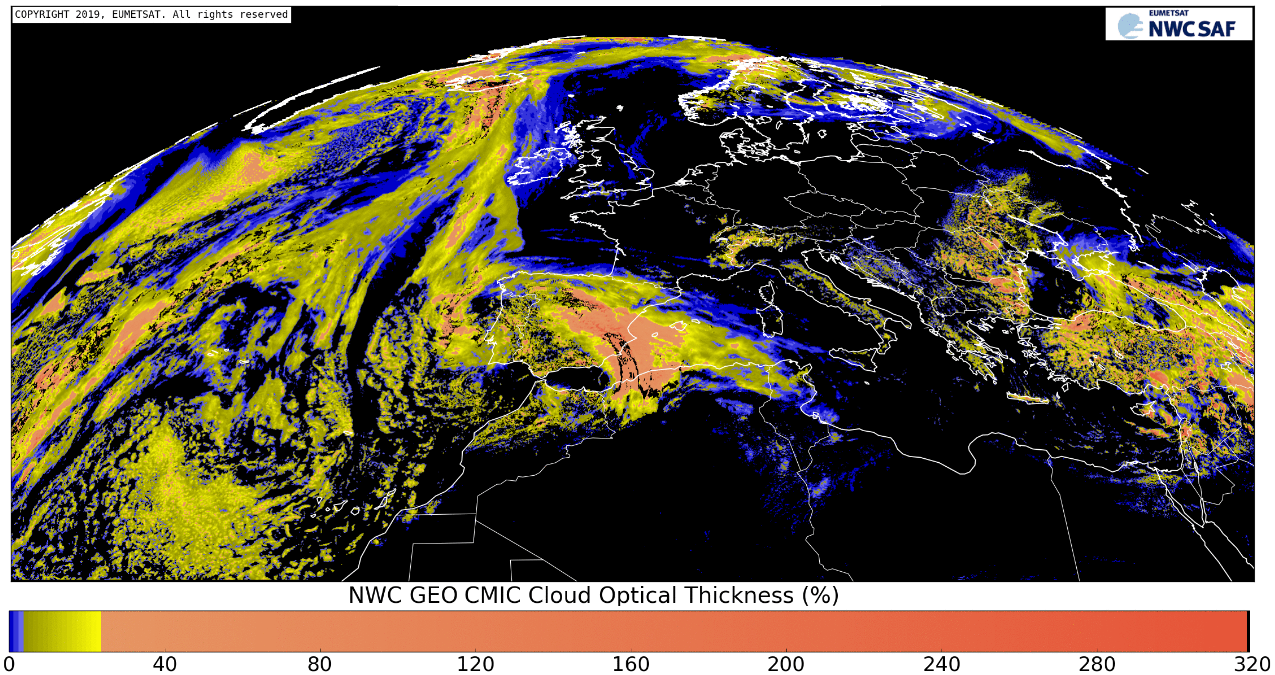 GOES 16
MSG4
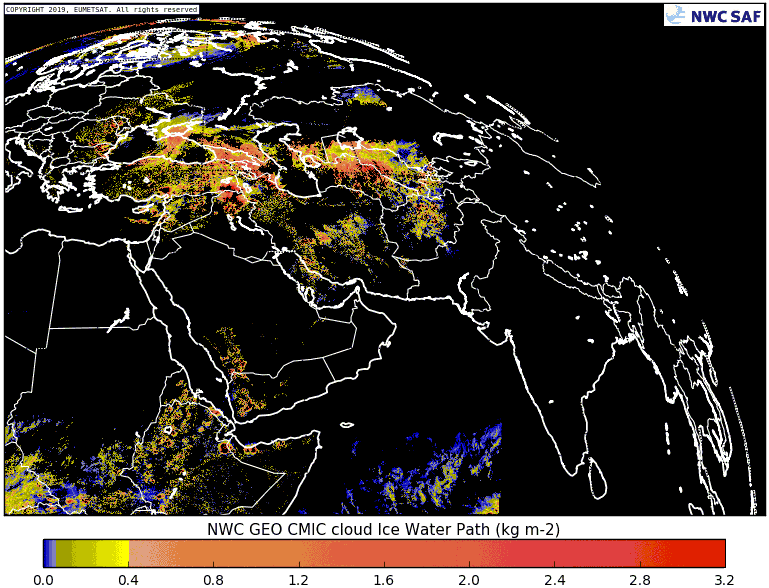 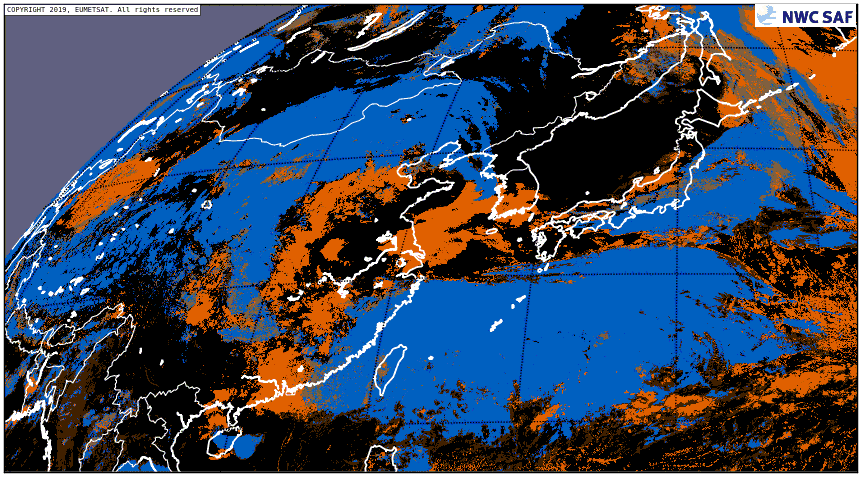 MSG I (IO)
HIMAWARI 8
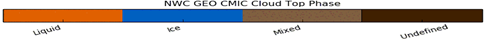 CMIC: Cloud drop effective radius (up left), Cloud optical thickness (up right), 
            Liquid/Ice water path (down left), Cloud top phase (down right).
- Only “Cloud top phase” parameter available for night, twilight, mixed/undefined phase.
The satellite products (衛星生產)
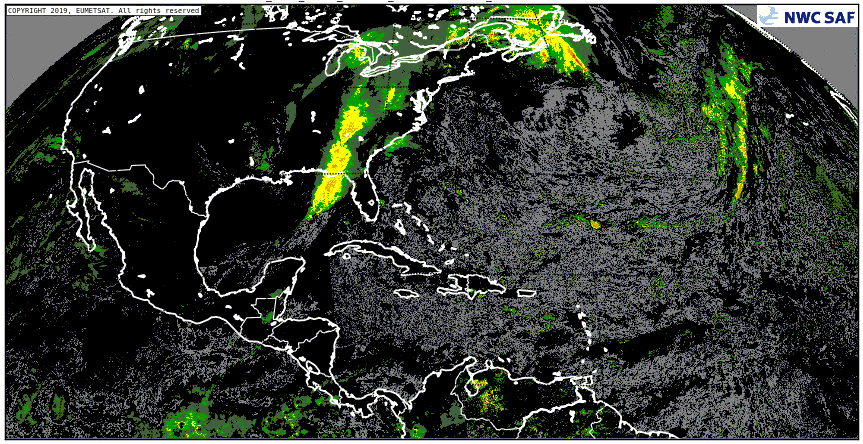 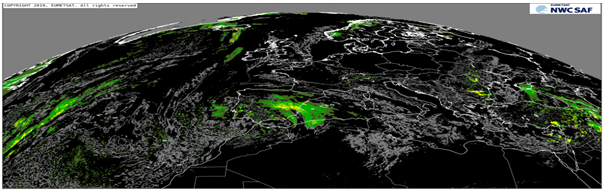 GOES 16
MSG4
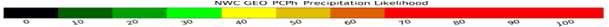 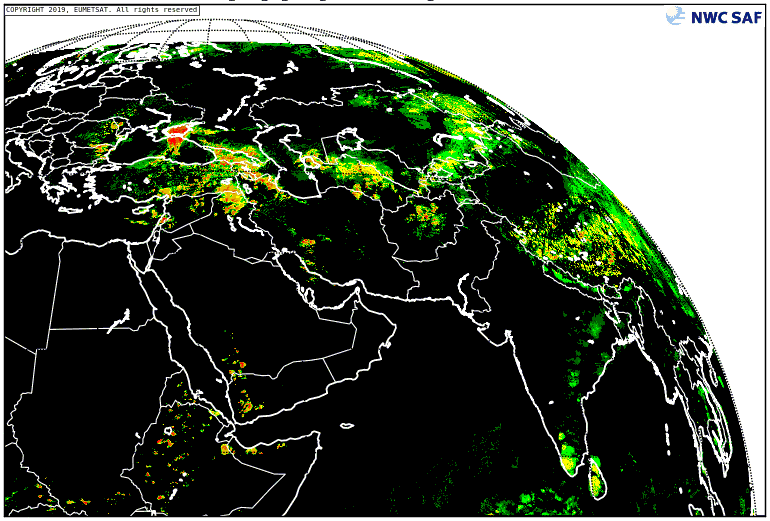 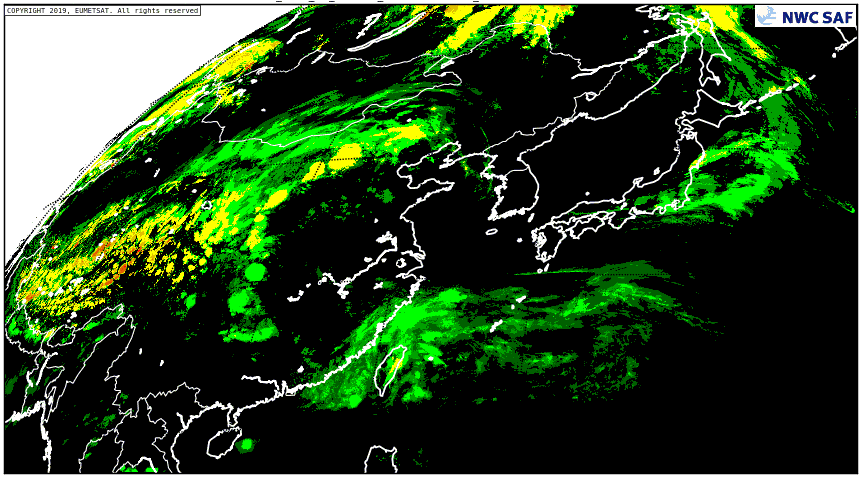 MSG I (IO)
HIMAWARI 8
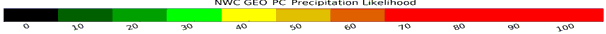 PC – Precipitating Clouds (down) and
PCPh – Precipitating Clouds based on Cloud Microphysics (up)
 - Probability of precipitation for all precipitation, but working better for convective precipitation.
 - Useful when radar not available, with preference for PCPh product.
The satellite products (衛星生產)
GOES 16
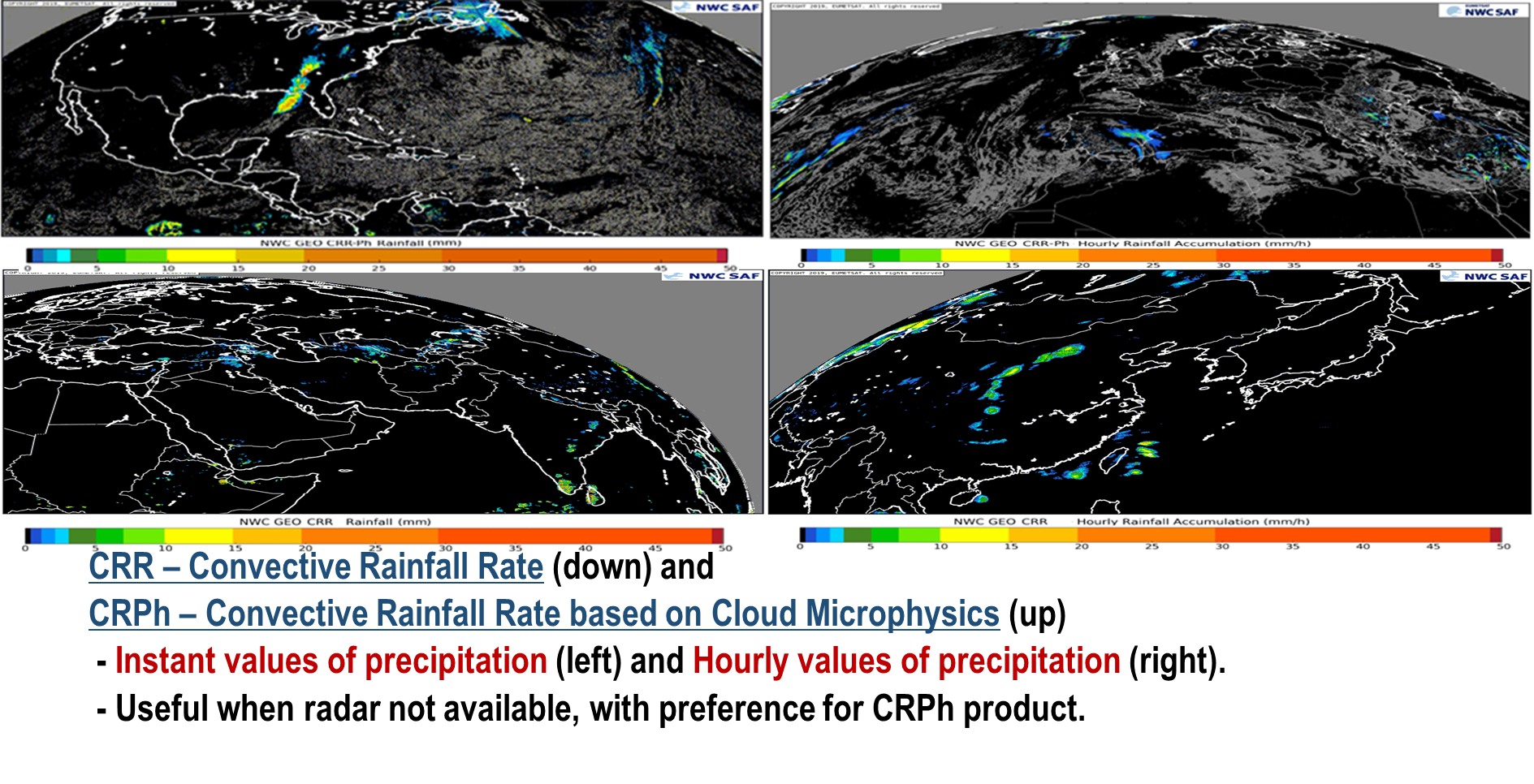 MSG4
MSG I (IO)
HIMAWARI 8
The satellite products (衛星生產)
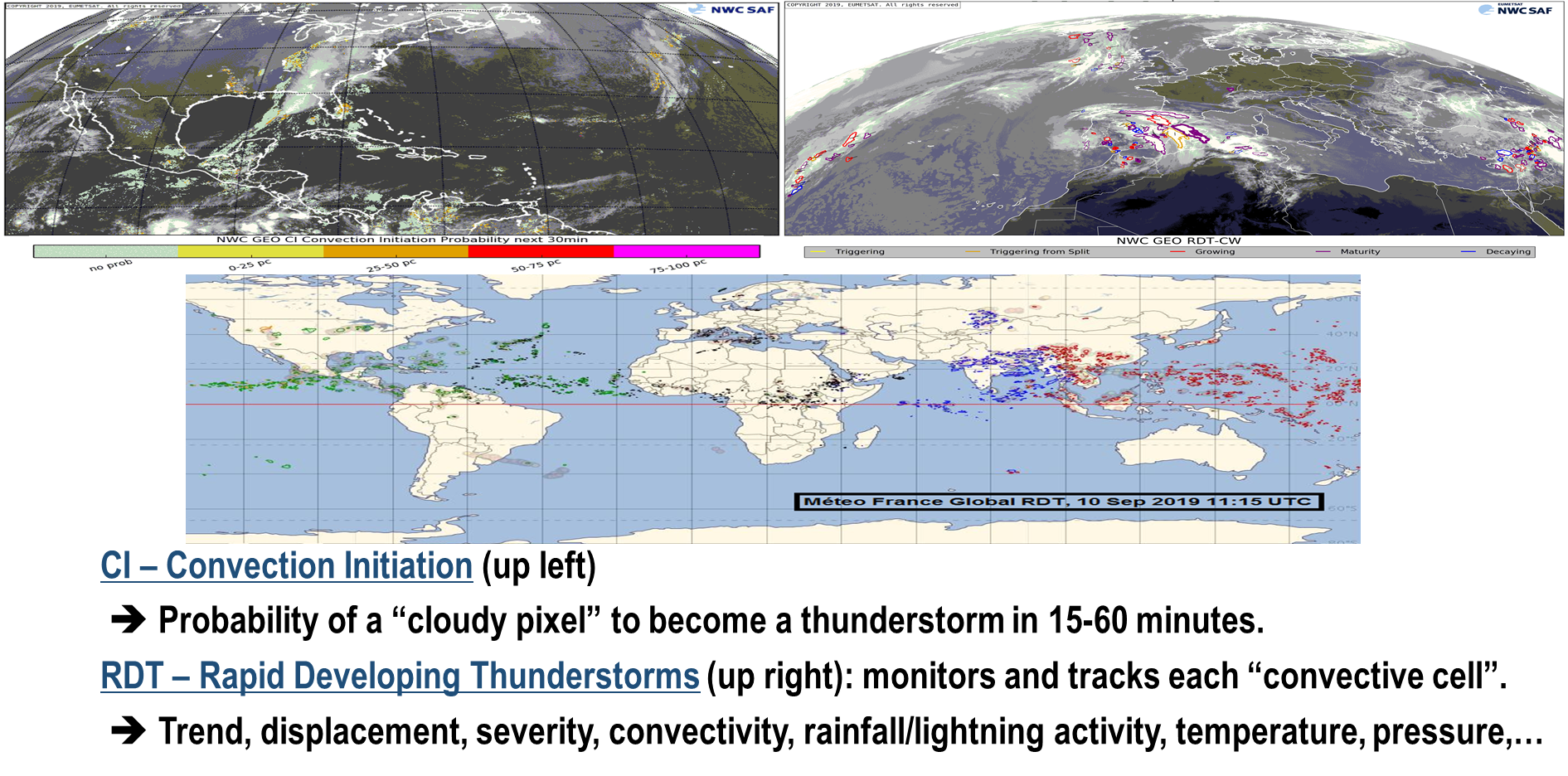 GOES 16
MSG4
The satellite products (衛星生產)
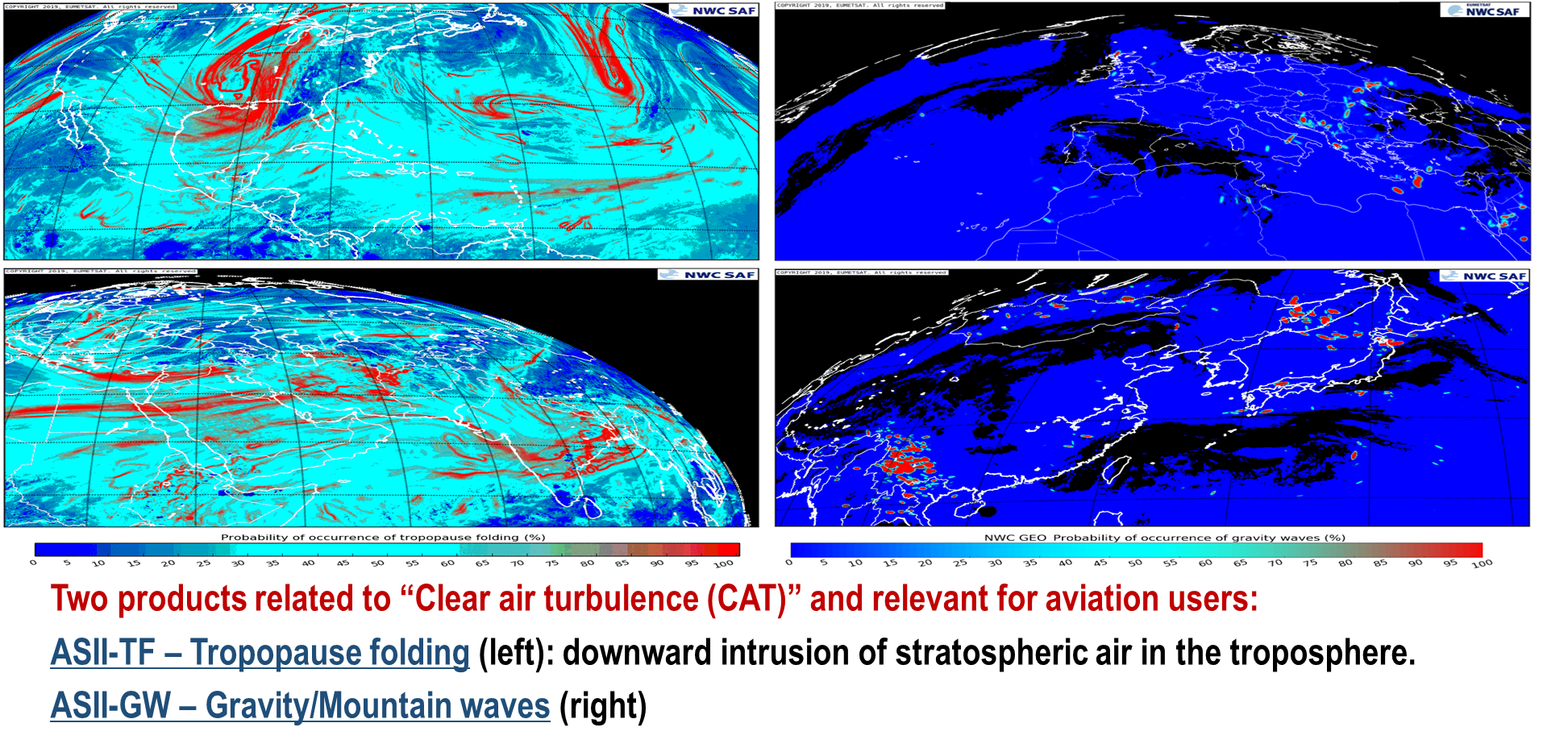 GOES 16
MSG4
MSG I (IO)
HIMAWARI 8
The satellite products (衛星生產)
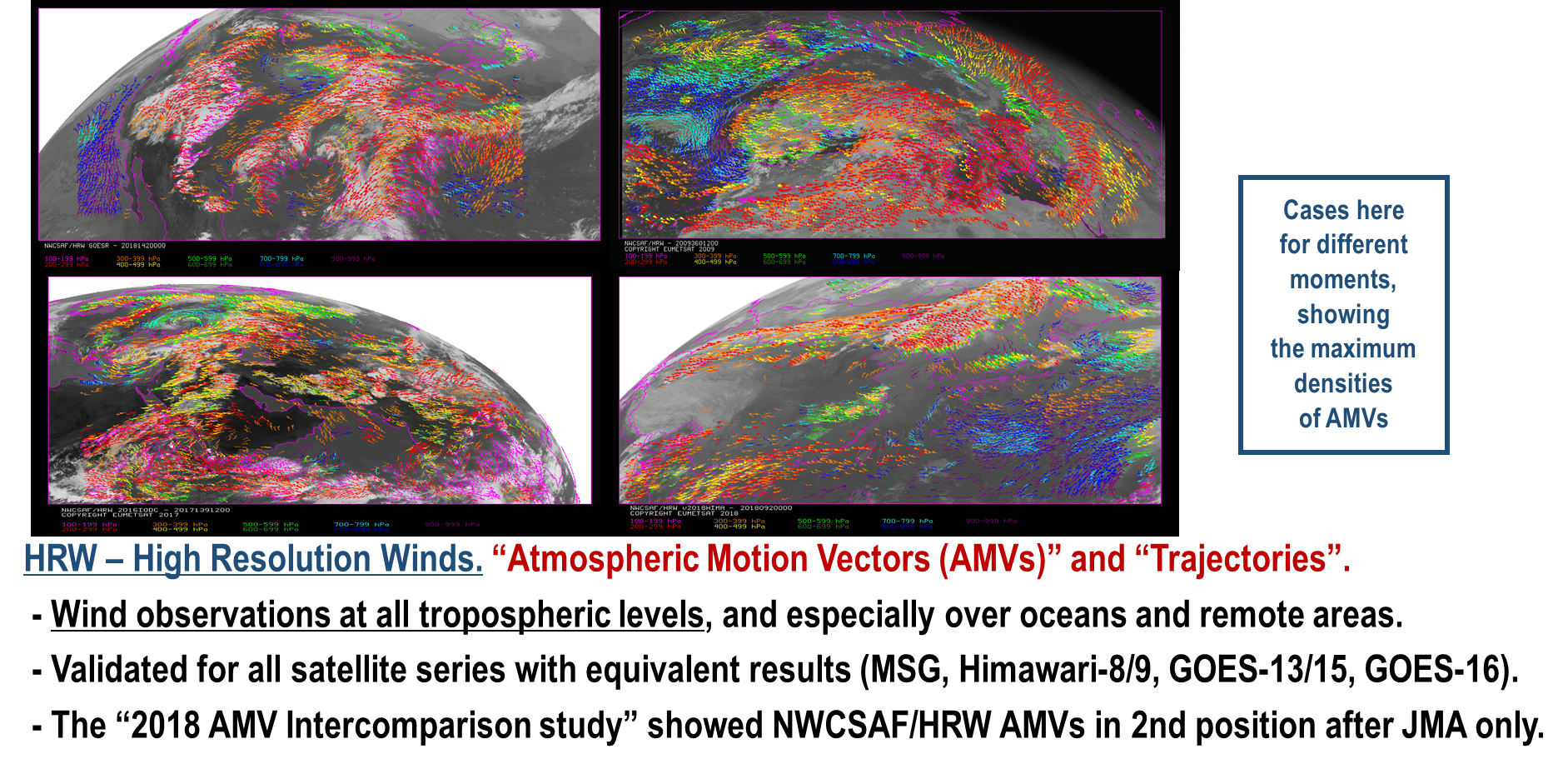 MSG4
GOES 16
MSG I (IO)
HIMAWARI 8
The satellite products (衛星生產)
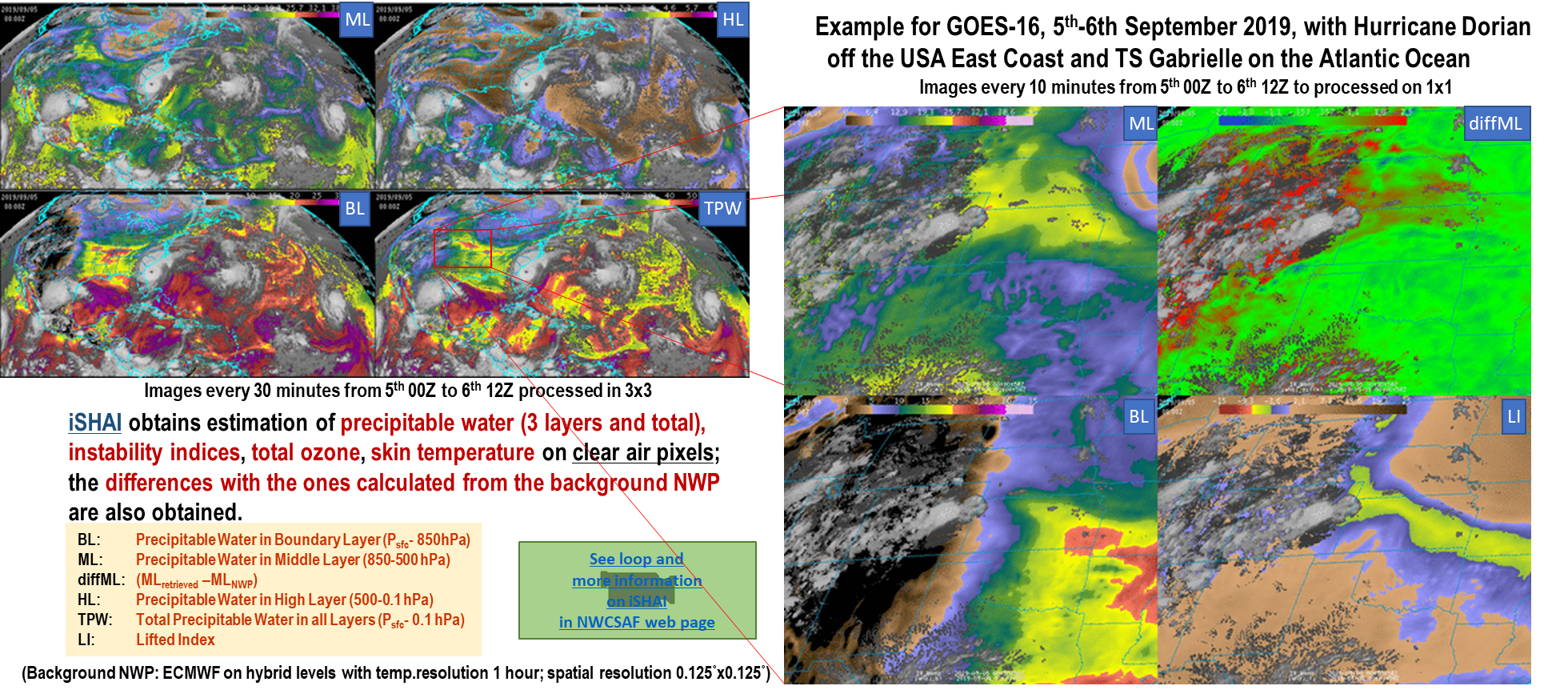 The satellite products (衛星生產)
EXIM – Extrapolated Imagery
 -  Kinematic extrapolation up to 1 hour of
    satellite images and NWCSAF Cloud & Precipitation products. 
 -  Possible for all satellites;
    an example of NWC/GEO Cloudy Type EXIM output with MSG-4 satellite shown here:
Observation 21/May/2019 10:00Z
Predicted 21/May/2019 10:00Z
Observation 21/May/2019 09:00Z
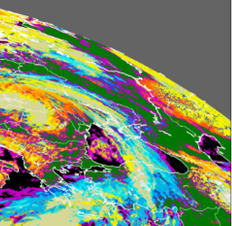 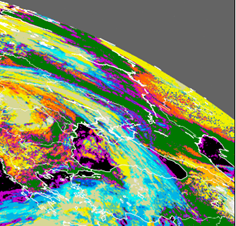 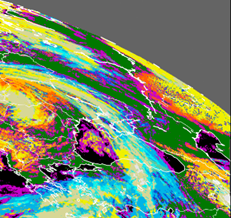 The satellite products (衛星生產)
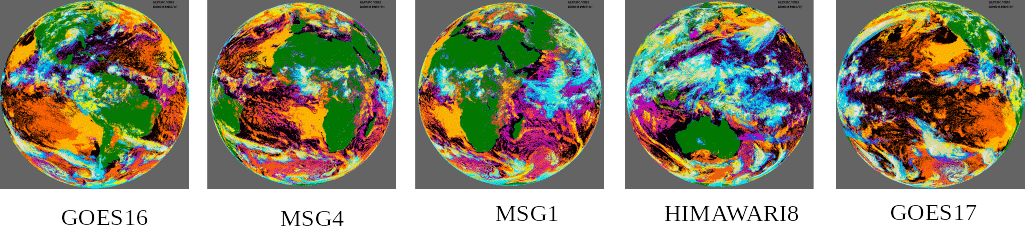 (MSG 2)
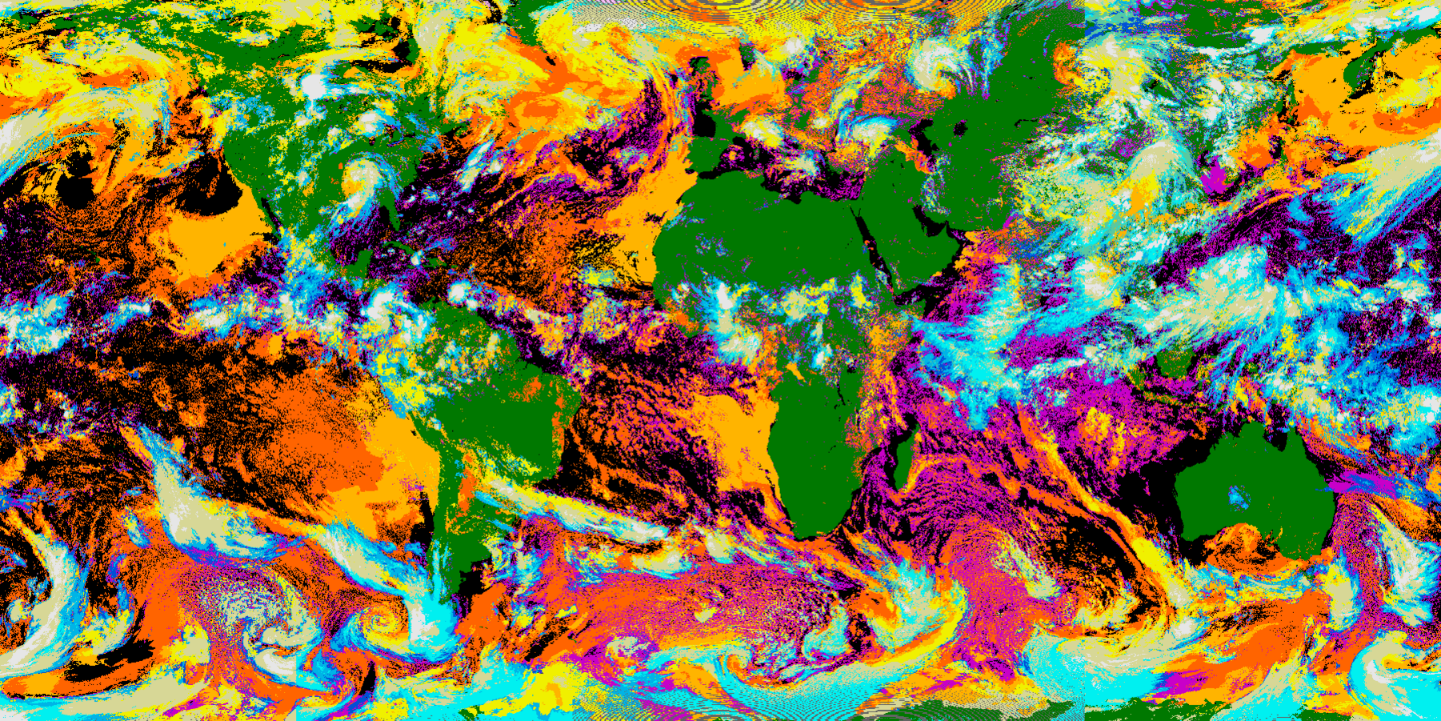 Example with cloud classification
Cloud products on a world map
SOME COMPARISON (比較)
Comparison of Cloud Mask with SYNOP observations and ship observations
Treshold accuracy : POD>85% and FAR<20%
Target accuracy : POD > 90% and FAR<15%
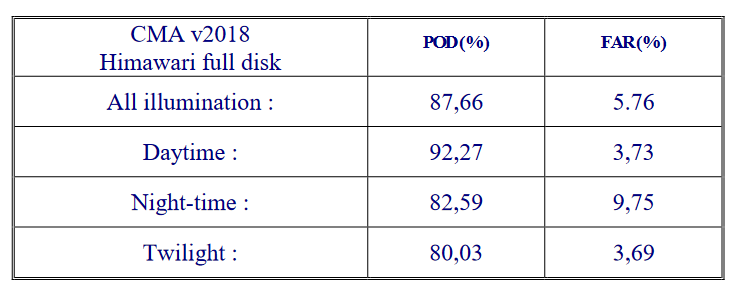 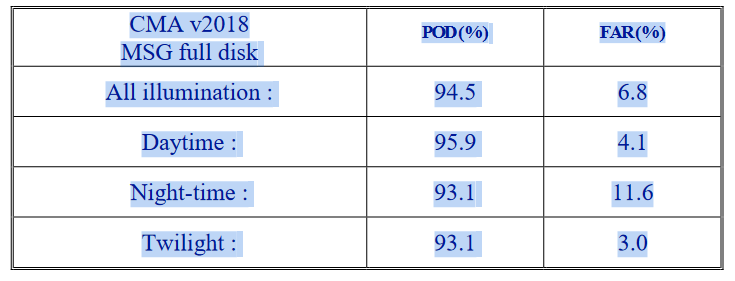 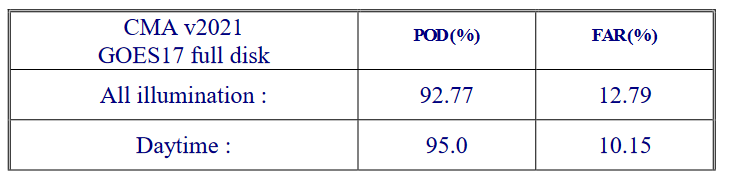 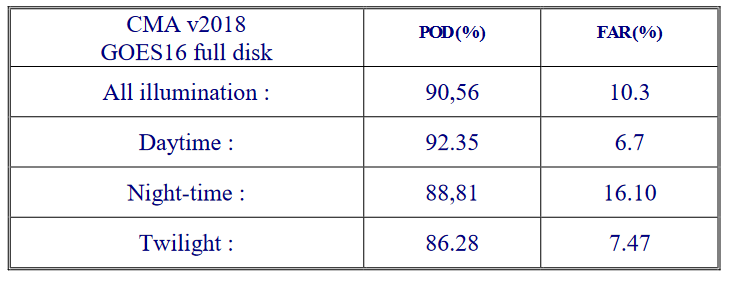 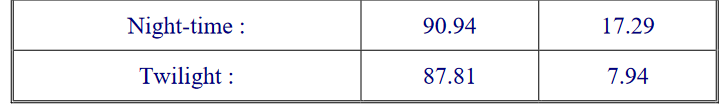 SOME COMPARISON (比較)
Comparison of CT and CTTH with RADAR and lidar observation (DARDAR Delanoë et al.,2010)
CTTH from MSG4
Obs. Lidar
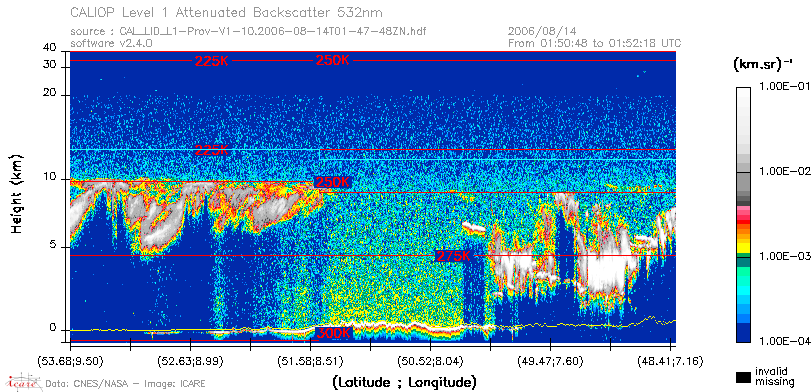 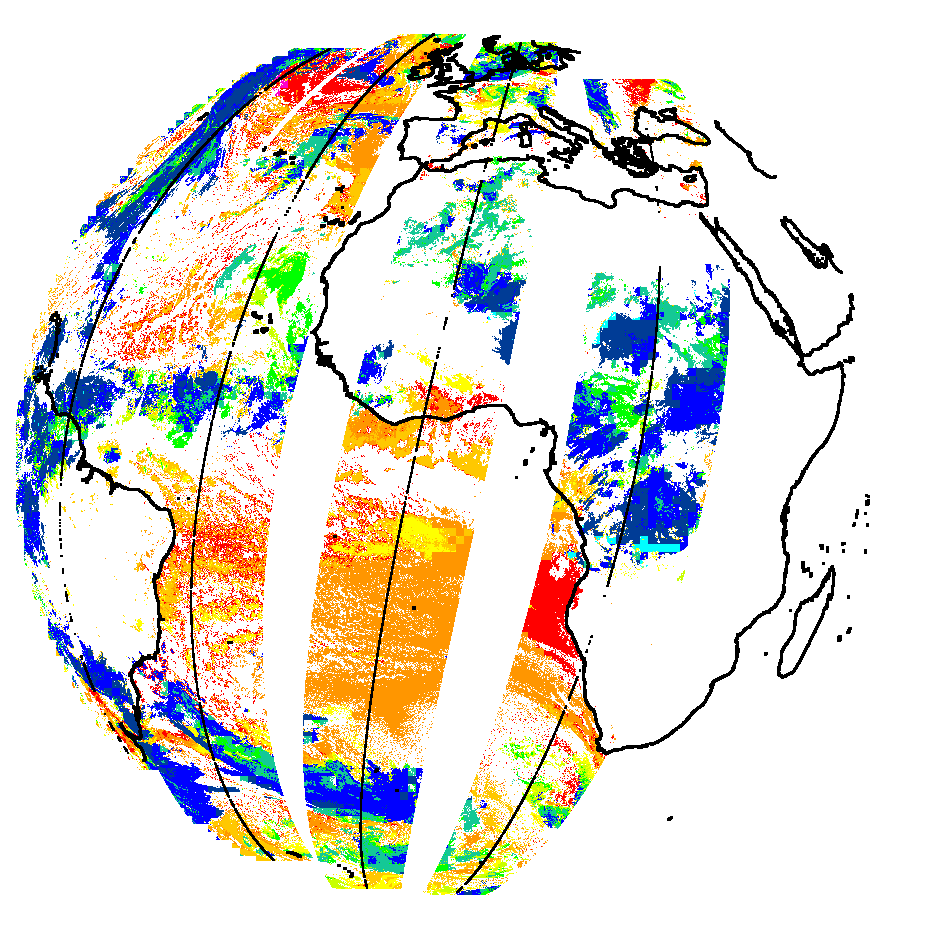 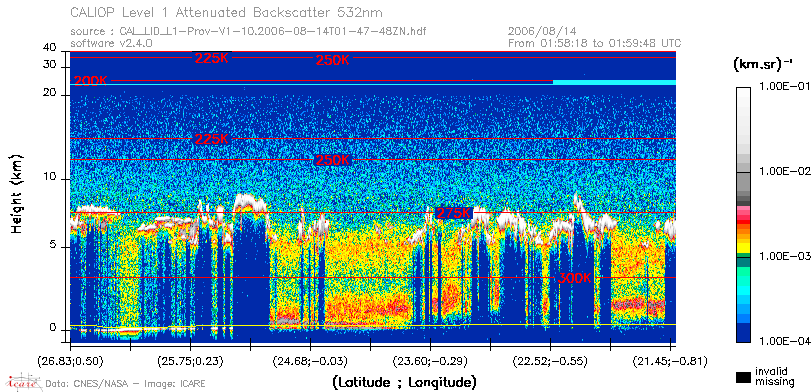 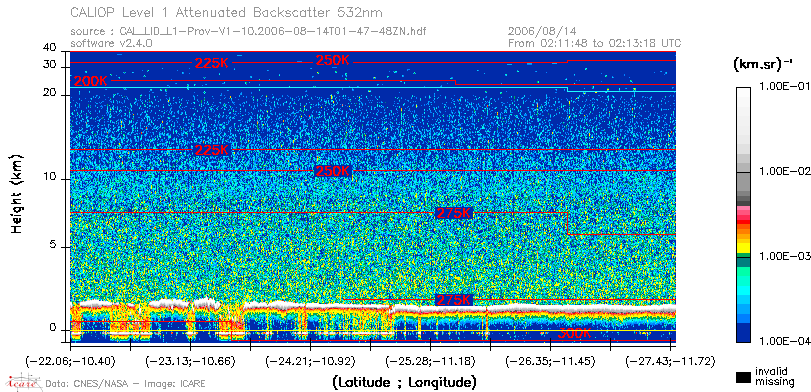 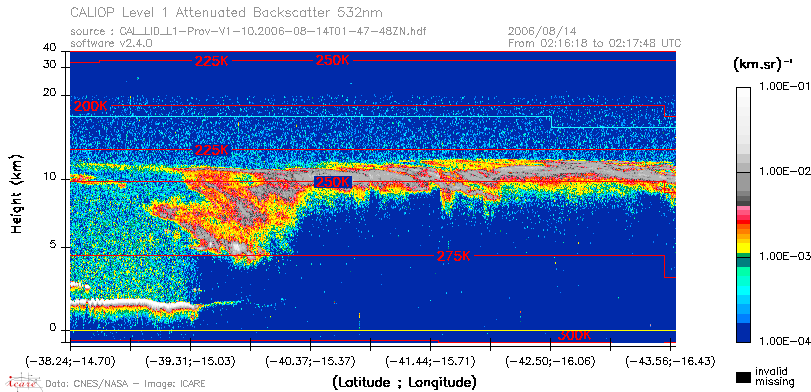 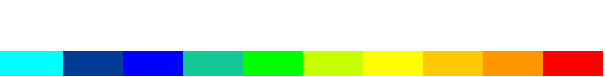 100hPa
500hPa
1000hPa
SOME COMPARISON (比較)
Comparison of CT with lidar observation (DARDAR Delanoë et al.,2010)
CTTH from MSG4
Obs. Lidar
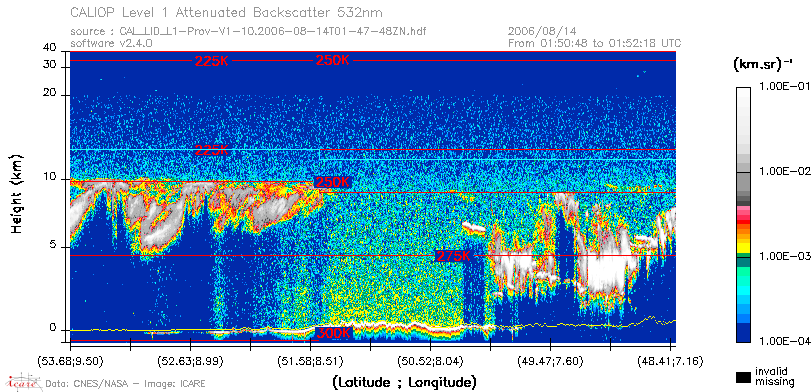 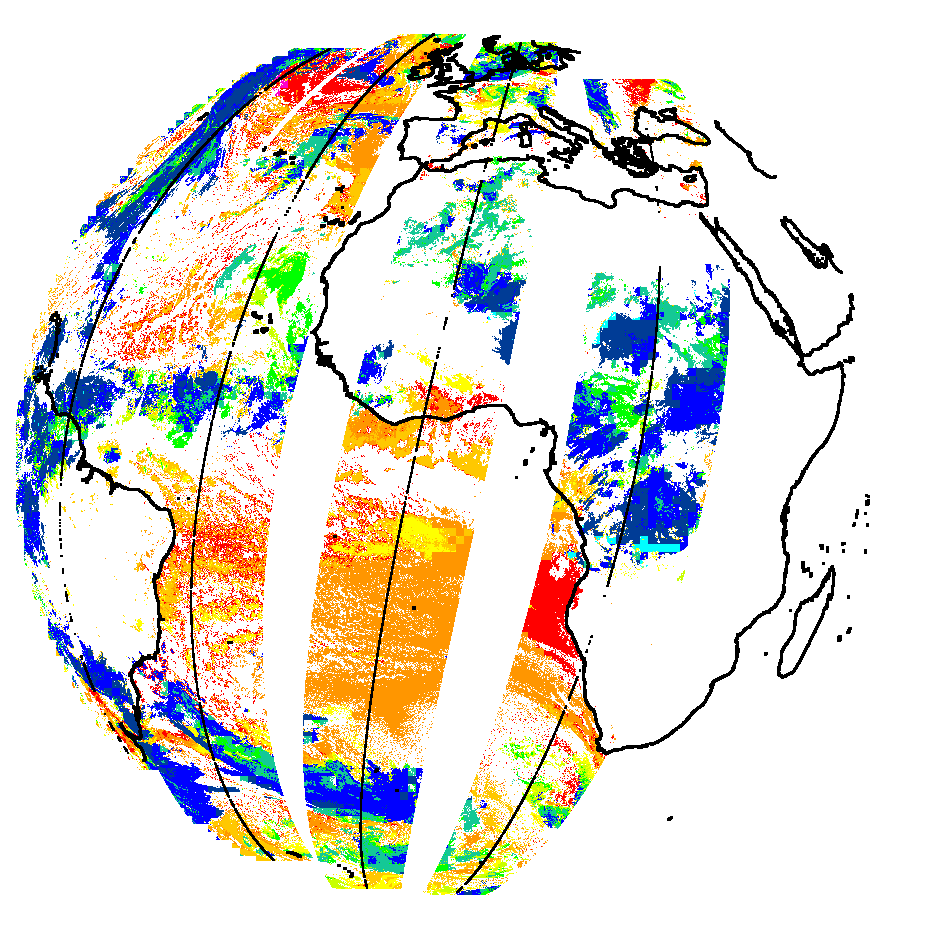 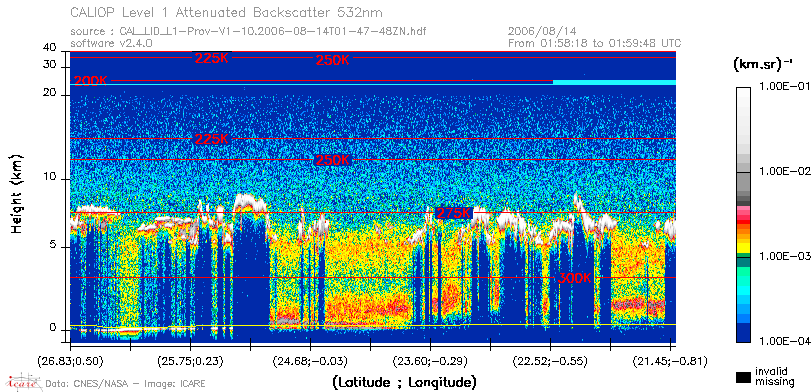 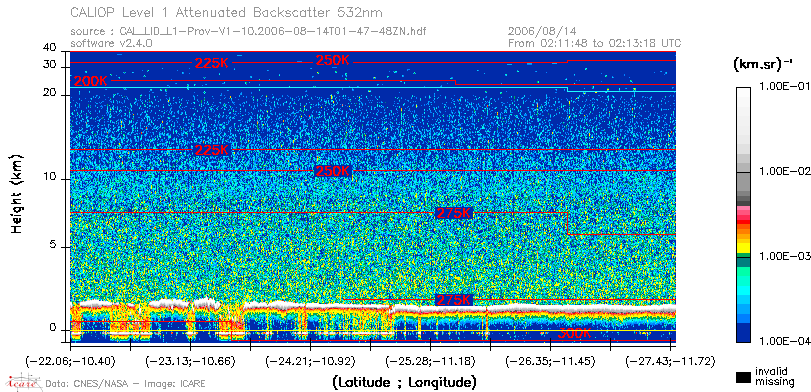 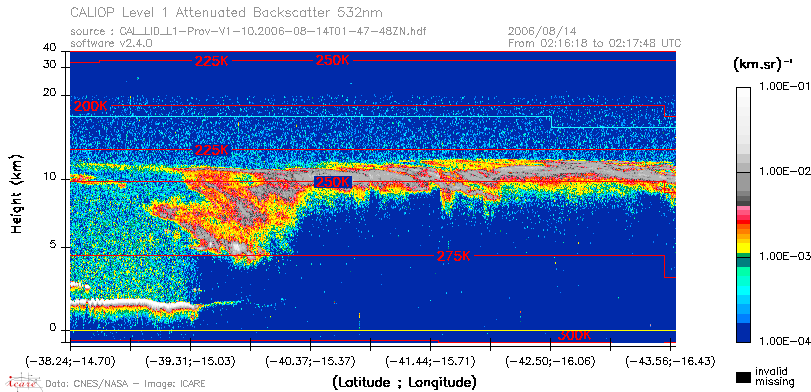 SOME COMPARISON (比較)
Comparison of CTTH with lidar and cloud radar observations (DARDAR Delanoë et al.,2010)
CTTH from MSG4
Obs. Lidar
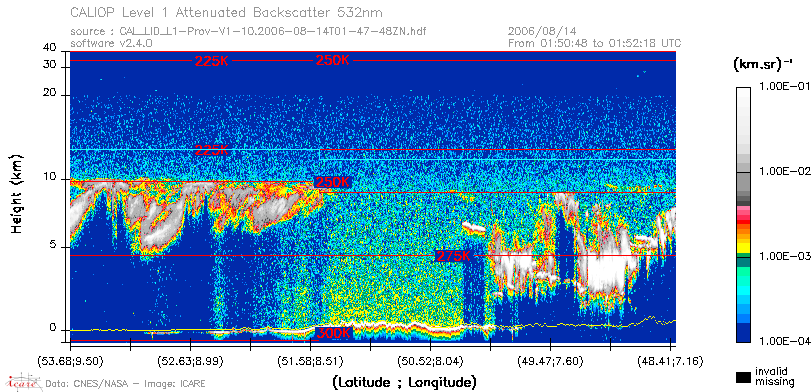 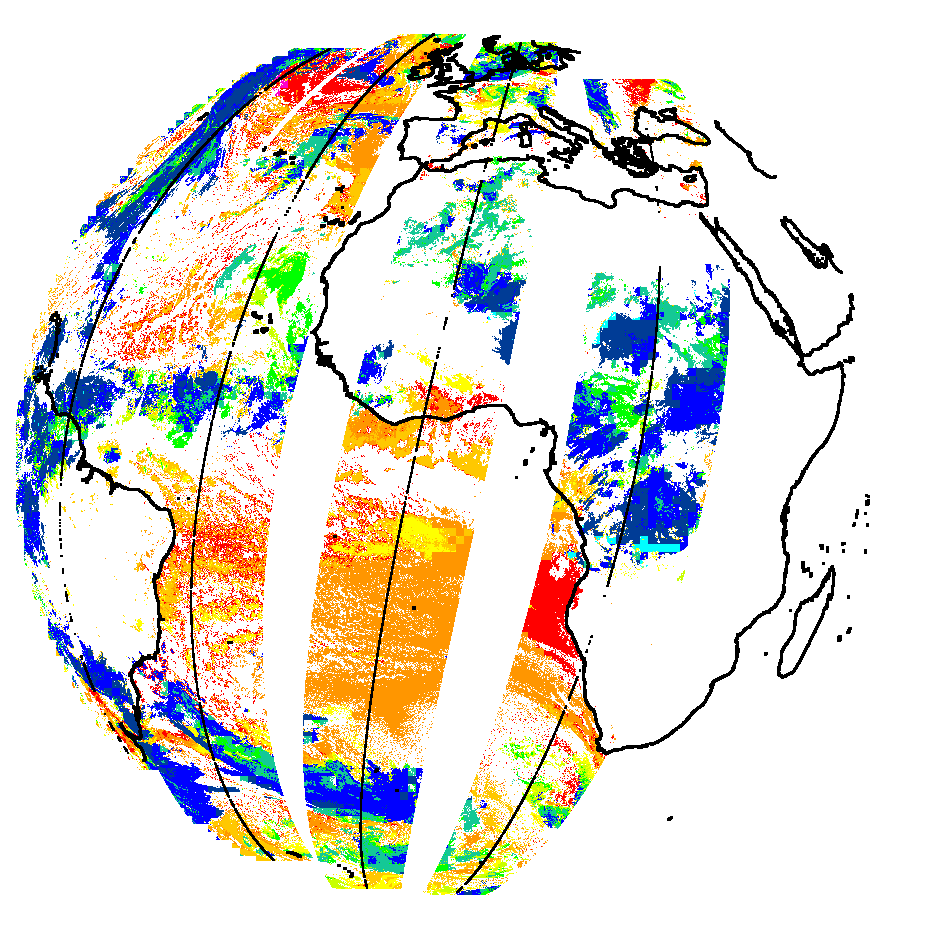 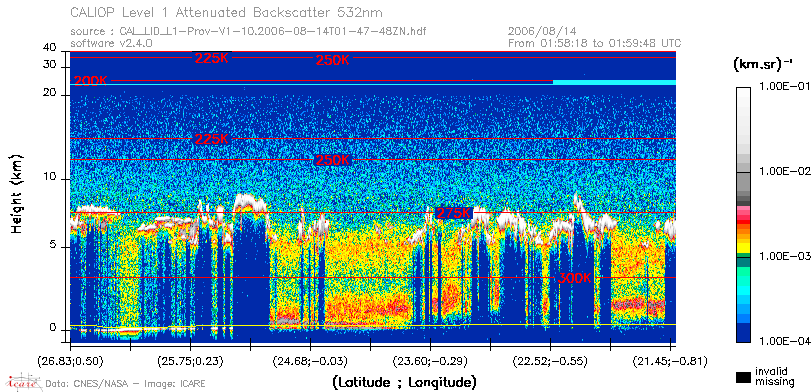 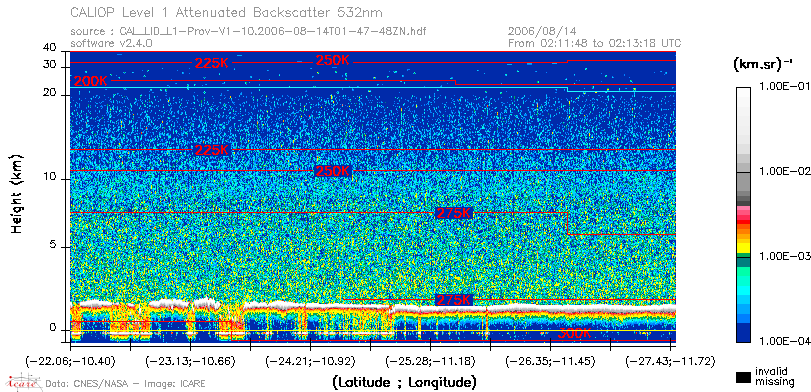 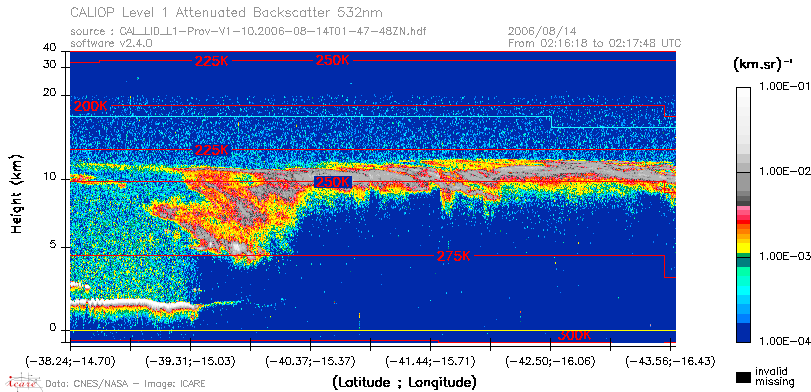 SOME COMPARISON (比較)
2nd International cloud working group  2018
MSG2 13/06/2008
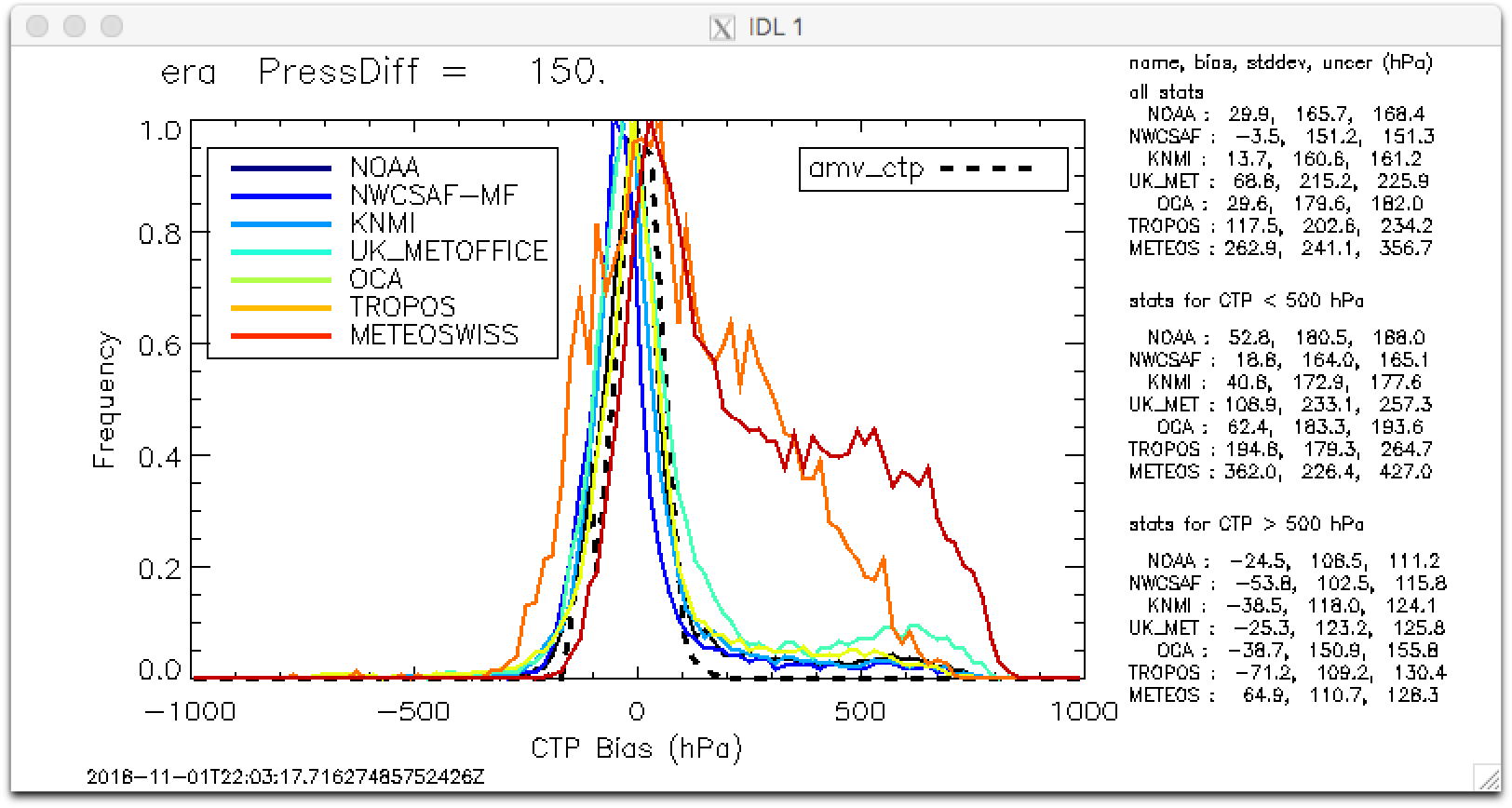 R&D Until 2027 (研究與開發)
Research and development phase for SAFNWC are planned over a period of 5 years : we are actually in the phase 4 :

Up coming of vMTG day1 (2024): after commissioning phase of MTG (start in the mid o 2023)
Version MTG day2 (2026): 
Microphysic day and night (CMIC), Product at visible resolution (1km @ nadir), Improvement of handle multi-layer clouds, Cloud top height for fractionnal clouds, Flag Stratiforme/cumuliforme clouds
Scientific studies : 
Use of machine learning
Use of hyper spectral MTG launch (2025)
Visiting scientist program
R&D Until 2027 (研究與開發)
One example: The Flag Stratiform/Cumuliforme
Cloud type Goes16
15 September 2021 17:30UTC
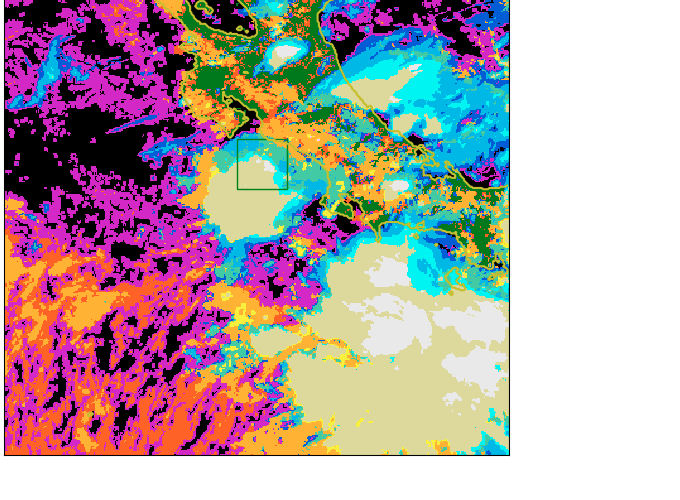 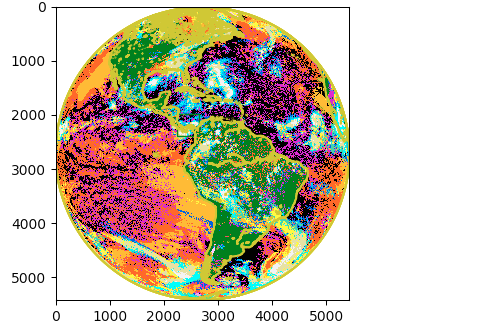 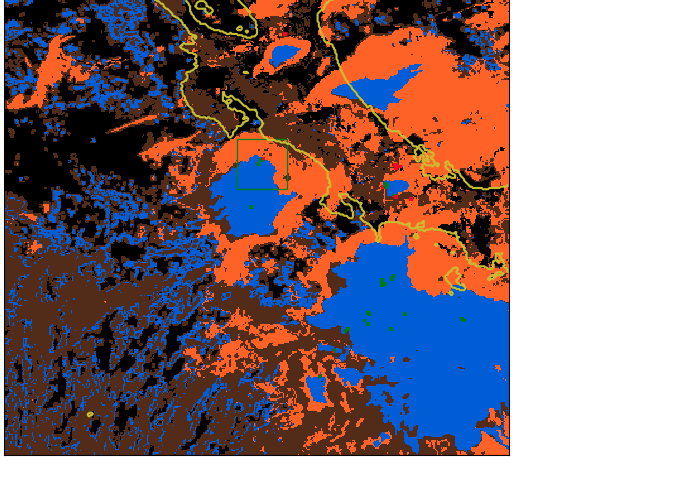 Flag – Stratiforme/Cumuliforme
Version MTG day 2
Cumuliforme
Stratiforme
GLM flash 
unknown
Case Study (舉例)
Example with Kammuri Typhoon december 2nd 2019
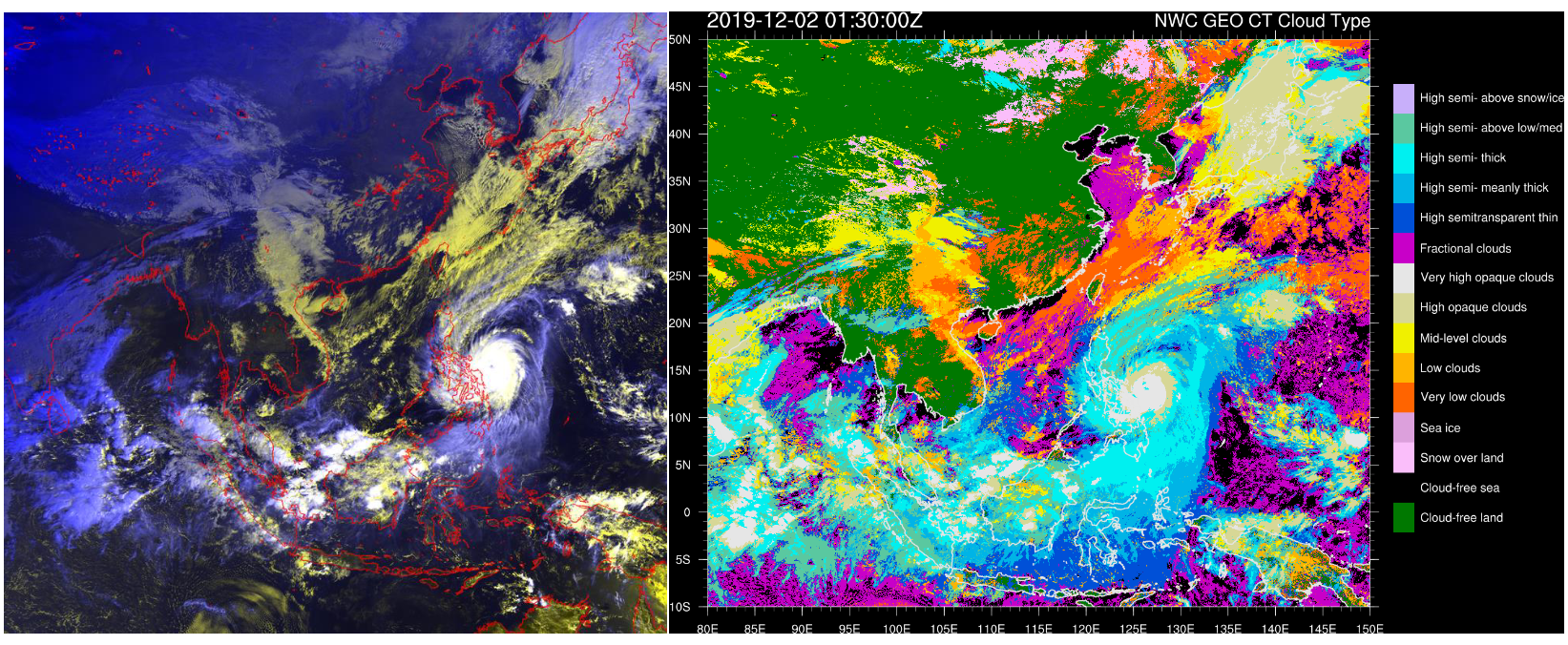 Case Study (舉例)
Example with Kammuri Typhoon december 2nd 2019
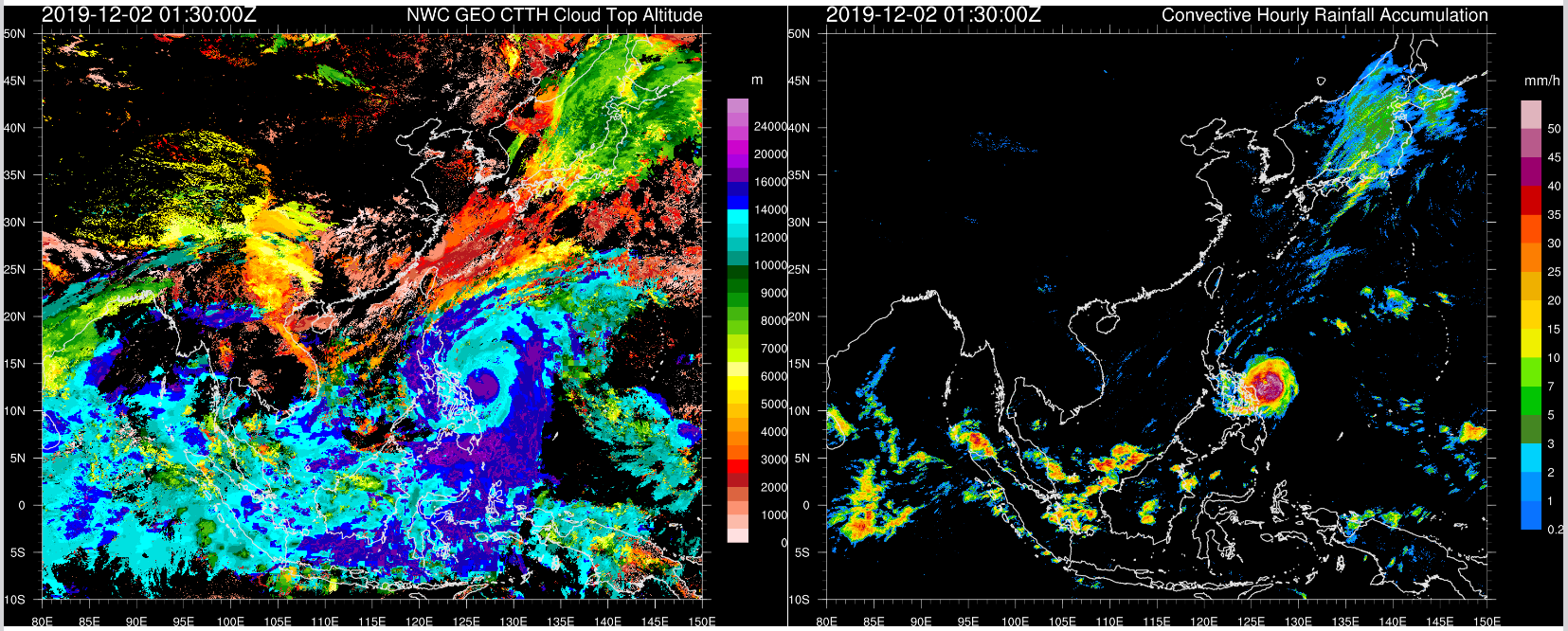 Thank you for your attention

(www.nwcsaf.org)
Case Study (舉例)
Extrapolation of CRR-Ph hourly rainfall accumulationusing forecast tracks from major TC Warning Centers(e.g. HKO and JTWC above) suggested the daily rainfallon 2-3 Dec would reach a maximum of around 100 –150 mm over the central part of the Philippines
Example with Kammuri Typhoon december 2nd 2019
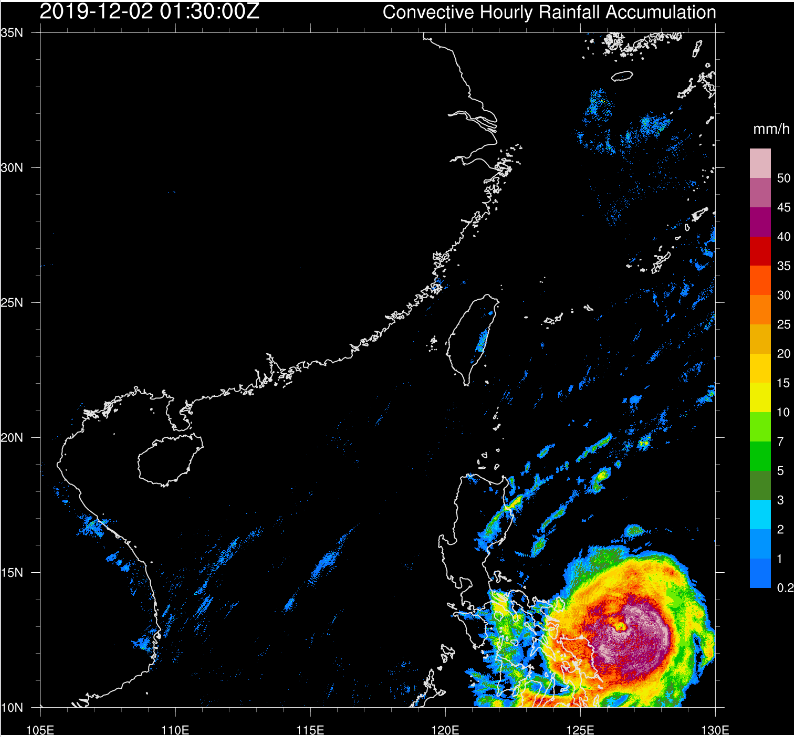 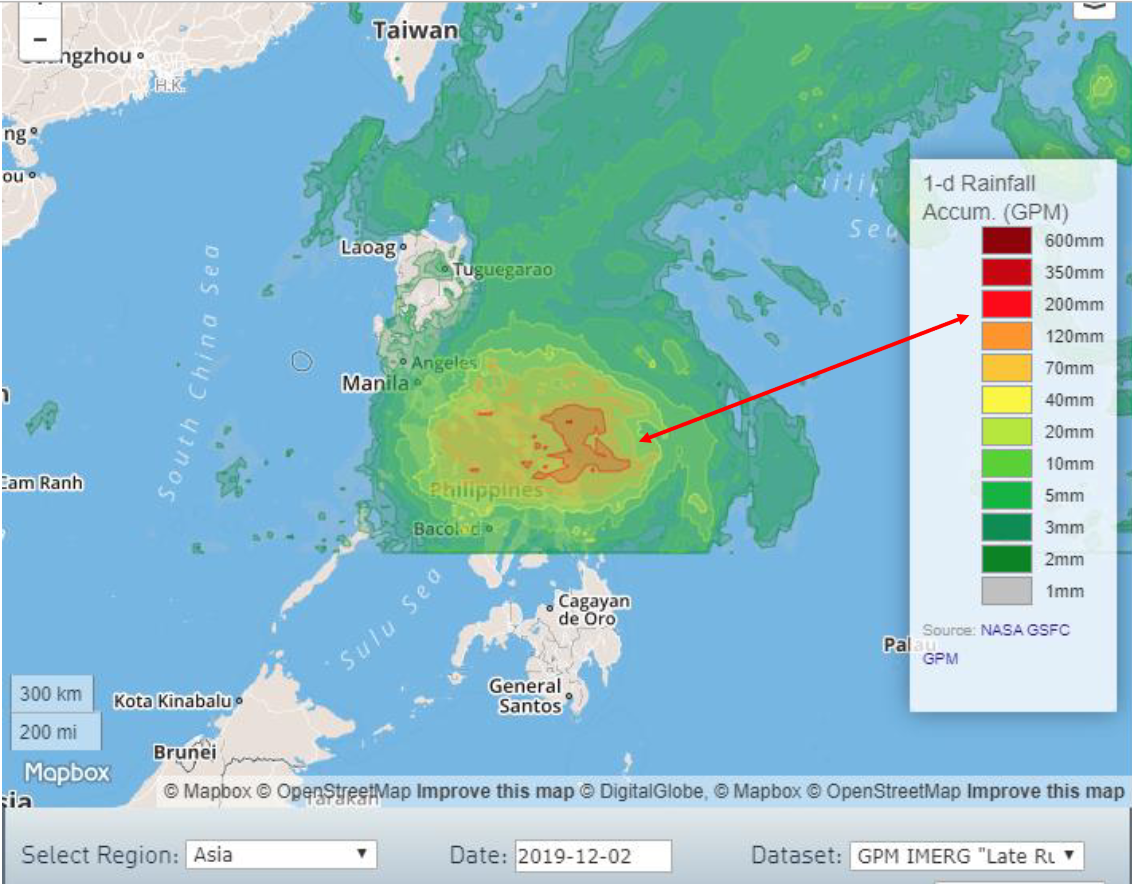 SOME COMPARISON (比較)
Comparison of PCPh and CRRPh with precipitation radar network over Spain (C Band ?)
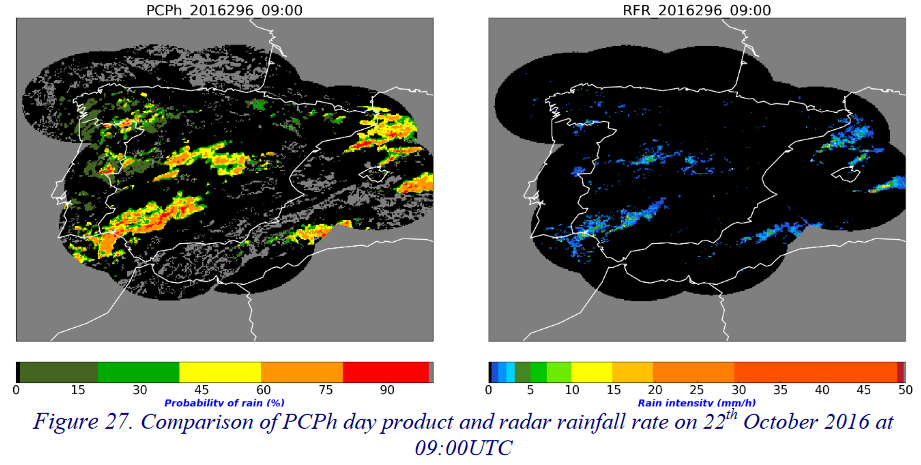 DAY (天)
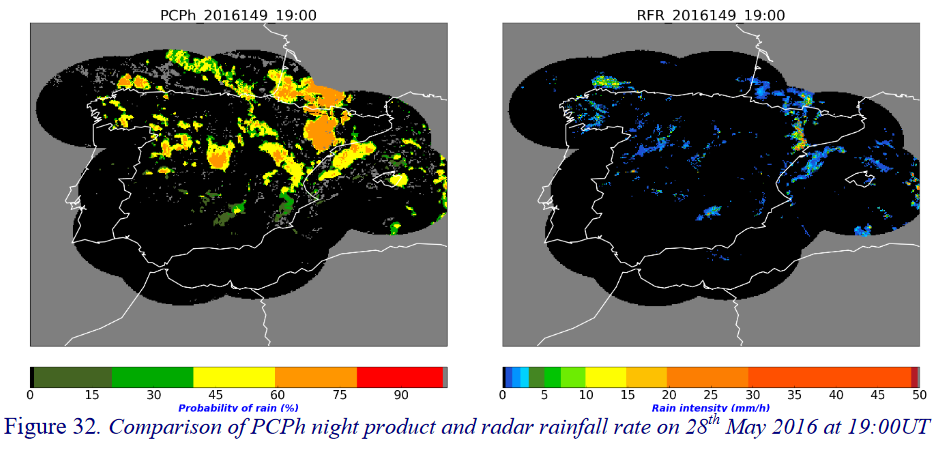 NIGHT (晚)
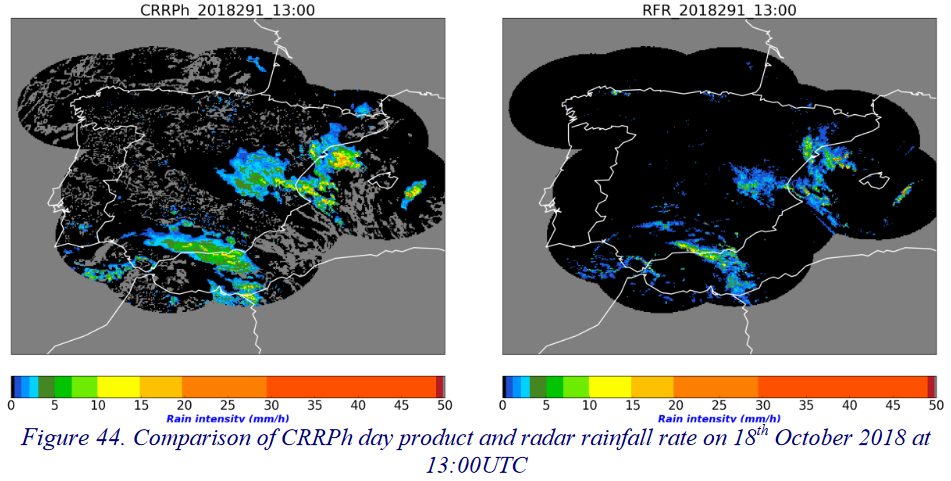 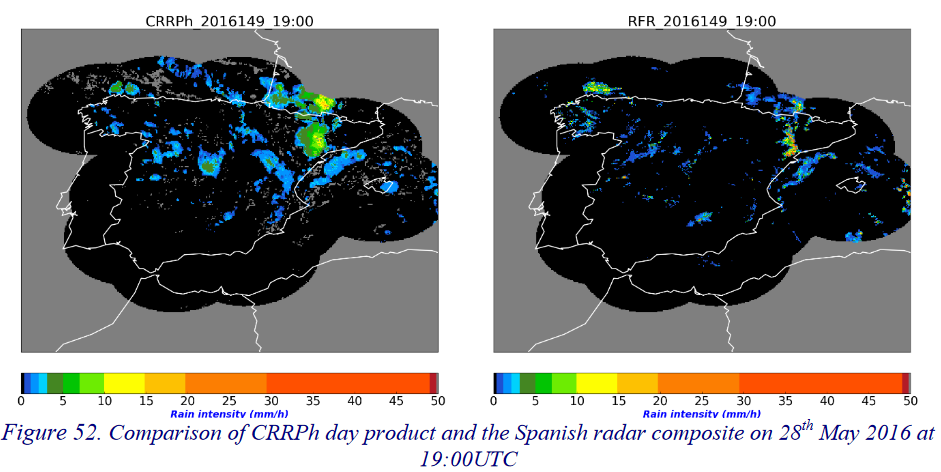 [Speaker Notes: PCPh day algorithm shows the product is able to detect little precipitation areaslocated in several regions of the Iberian Peninsula: in the mountains of León, south of the Pyrenees,the central part of the Iberian Peninsula and in between the Cape of Gata and the Cape of Palos   

Figures 32 show a night scene where, overall, almost all precipitation areas depicted in theradar image are detected by PCPh. It can be noticed that PCPh night version tends to show largerprecipitation areas than the radar (False alarms increases). At night time, it can also be observedthat PCPh do not reach some high values of probability of precipitation compared with day timePCPh algorithm. This can be attributed to the lack of the visible channels and the cloudmicrophysics. Although a simulation of the VIS0.6 and the Cloud Water Path is done at night time,this simulations are not perfect. That is possibly the reason why PCPh night algorithm tends toprovide lower values.

Since Microphysical Cloud Top parameters used by PCPh and CRRph have been computed onlyfor sun zenith angles lower than 70º, this validation has been undertaken under the same condition.Both PCPh and CRRPh products assign NO DATA value to those pixels with undefined phaseaccording to the phase output of the CMIC product, which means that no information on whetherthe cloud consists of water or ice is available. Those pixels have been excluded in the algorithmvalidation.

Figure 44 is an example of active convective nuclei with high rain rates associated to them. CRRPhdetect the precipitating areas and assign high rates in the same areas the Spanish radar does.]
SOME COMPARISON (比較)
Comparison of PCPh with precipitation radar network over Spain (C Band)
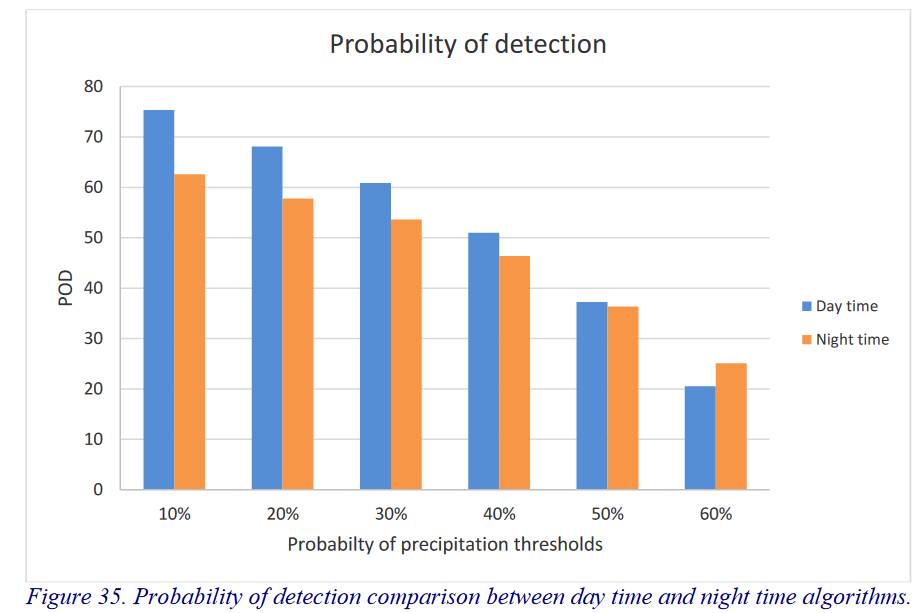 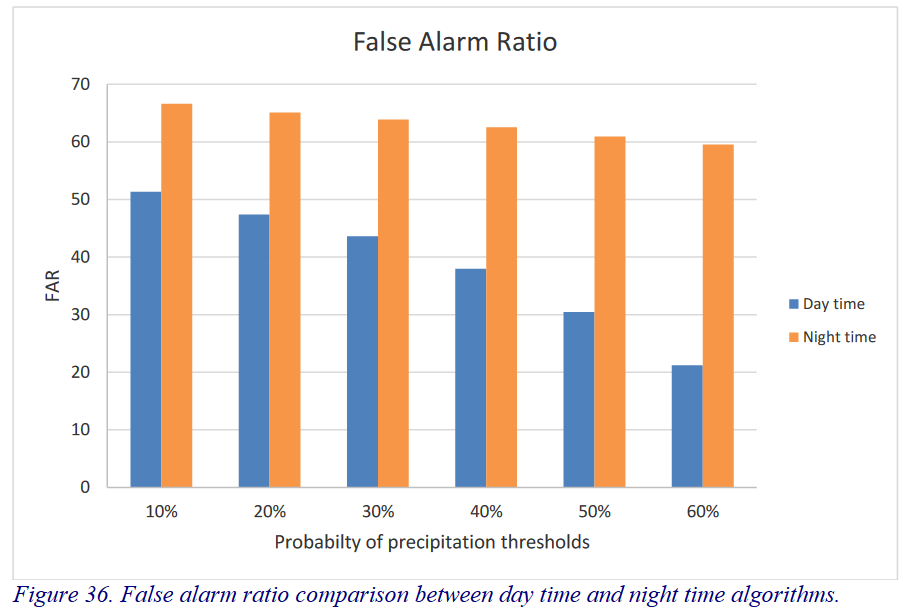 Lower are the probability higher are the POD but higher are the FAR
Day time precipitation are better detected with smaller FAR than night time
[Speaker Notes: Question for AEMET Does PCPh depend only on CMIC phase ?
What could explain thes difference between day and noght for FAR ?]
SOME COMPARISON (比較)
Comparison of PCPh & CRRPh with precipitation radar network over Japan
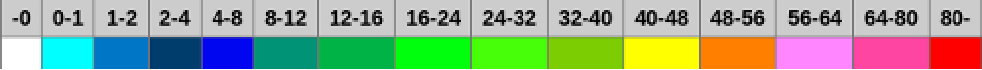 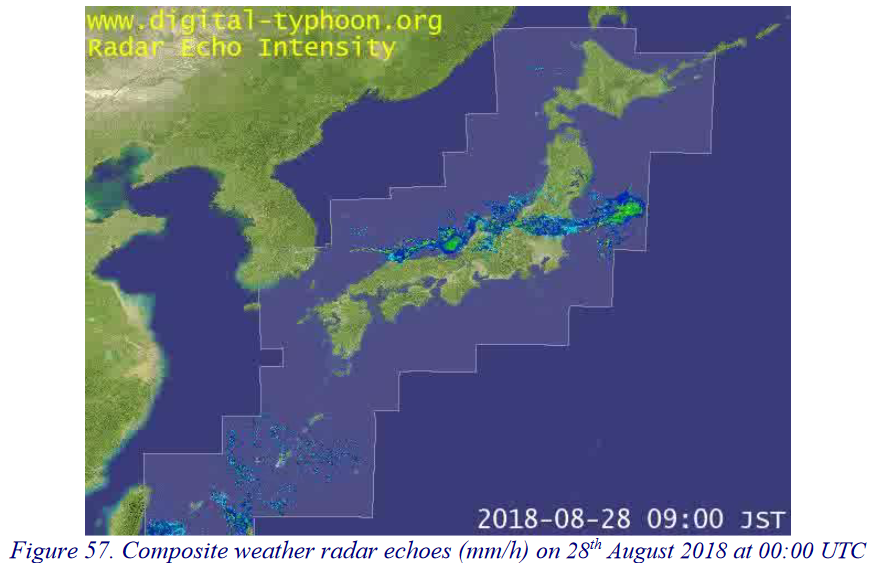 [mm/h]
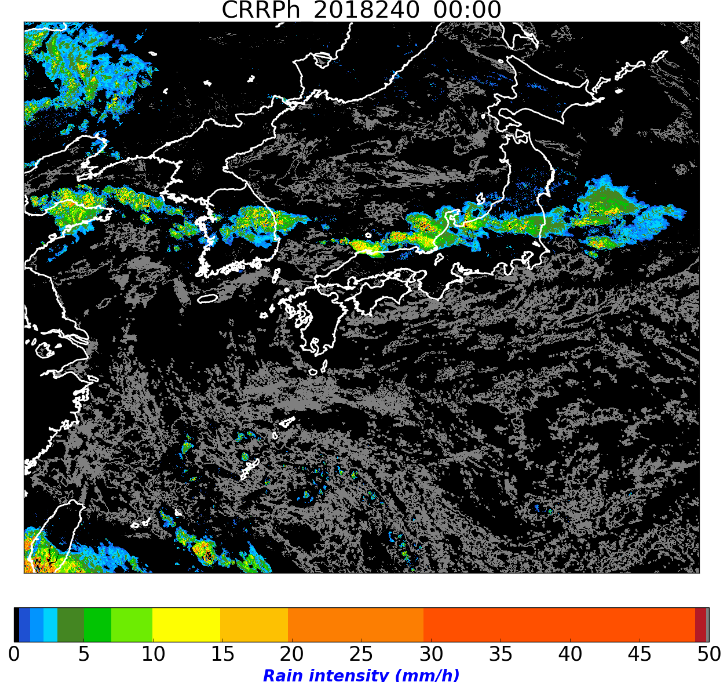 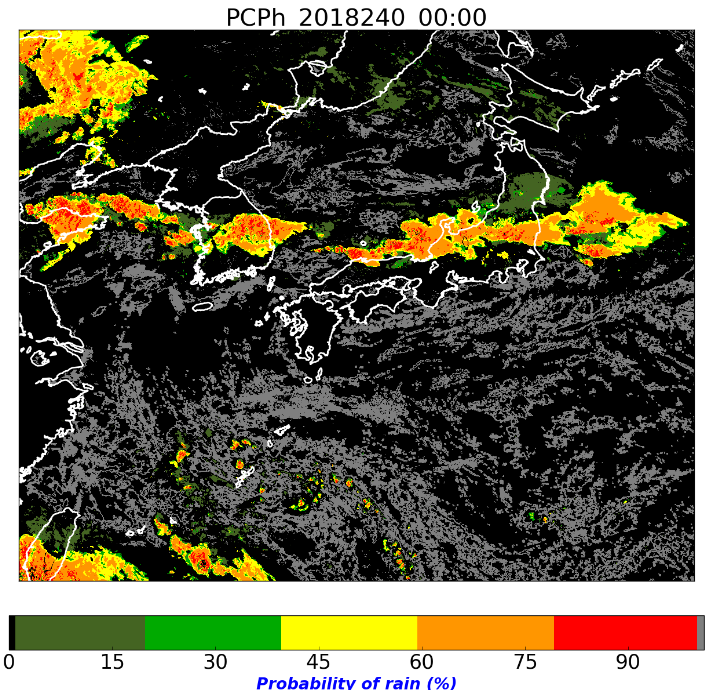 The software (軟體)
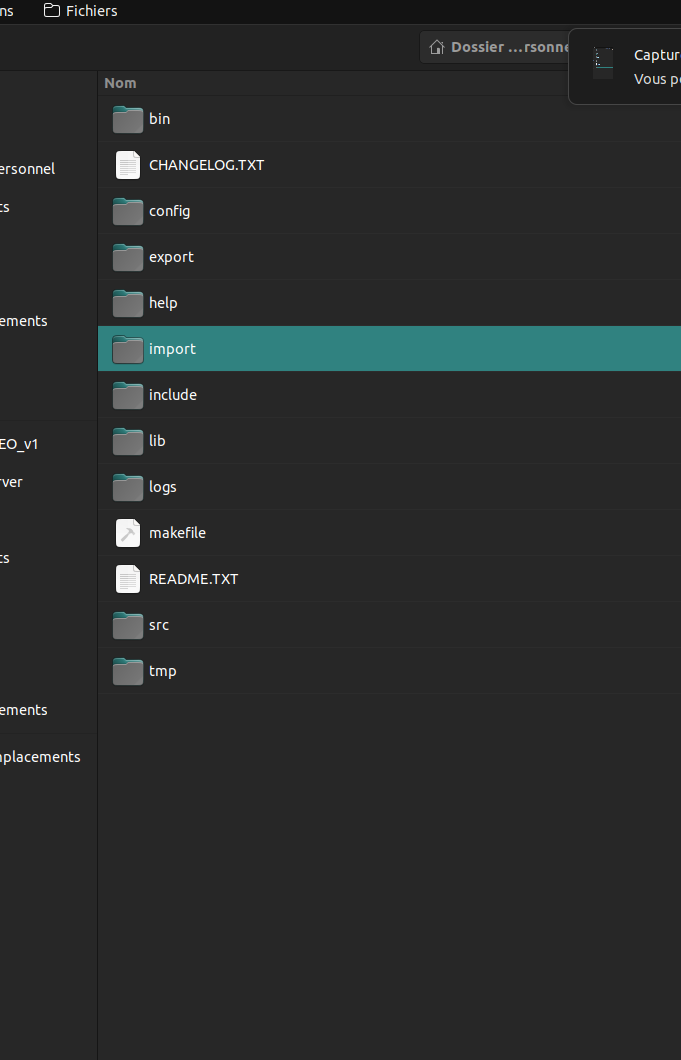 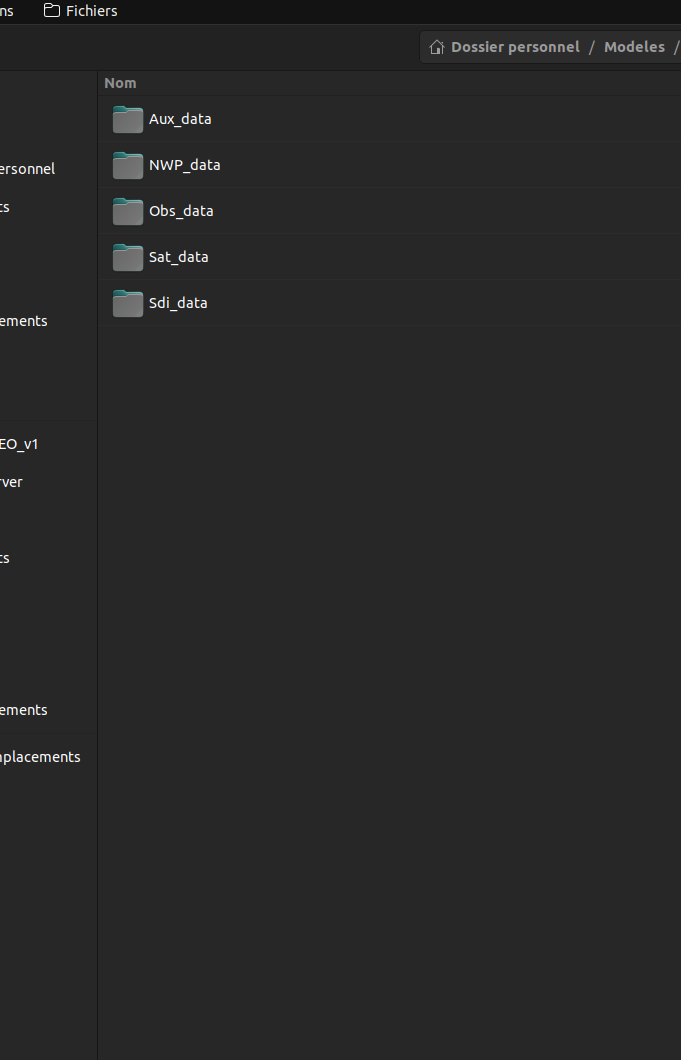 FORECAST (NWP)
SST
Satellites
The software (軟體)
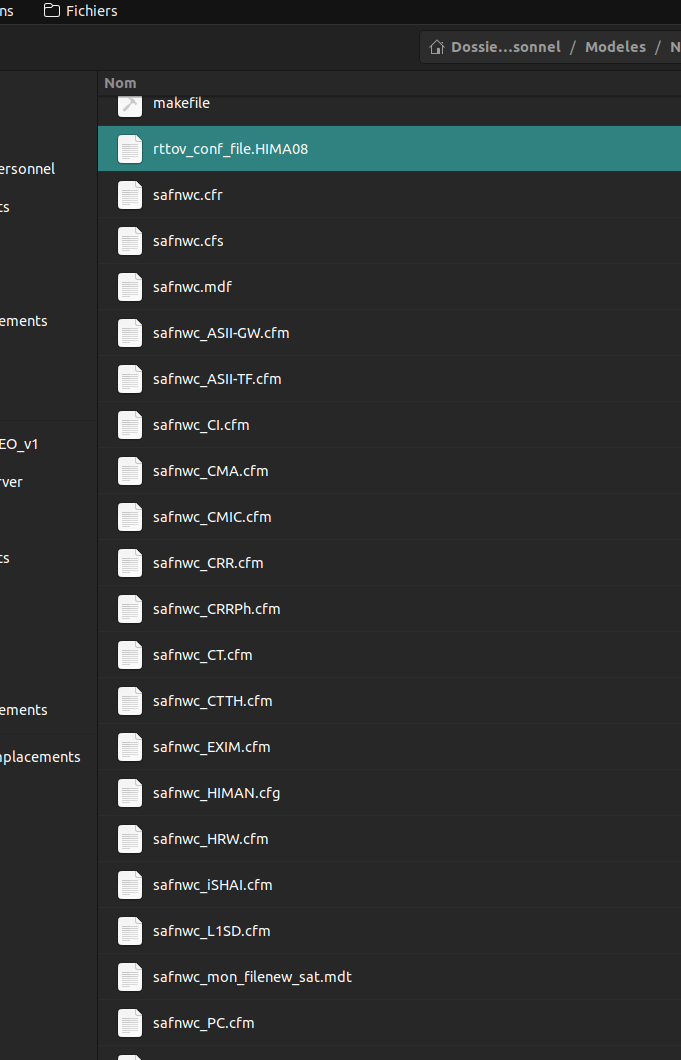 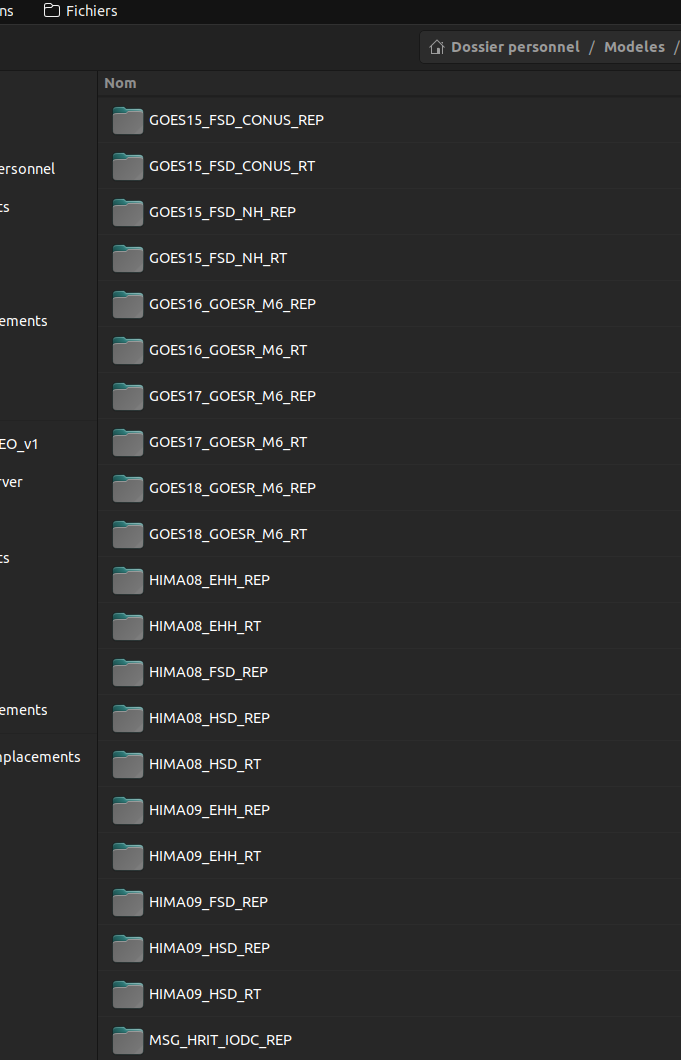 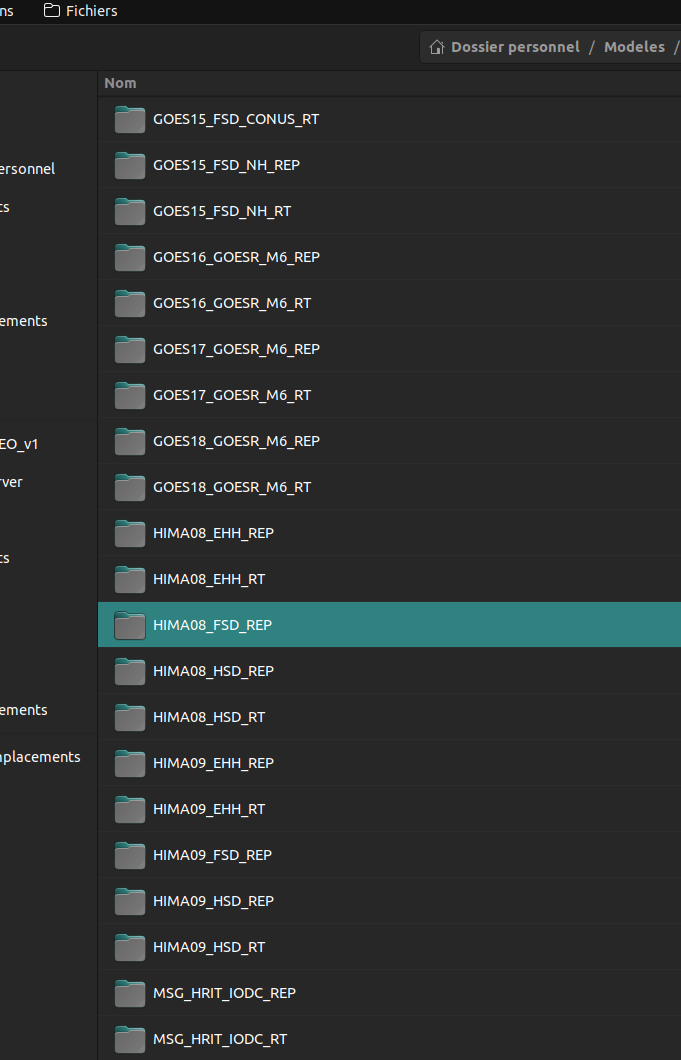 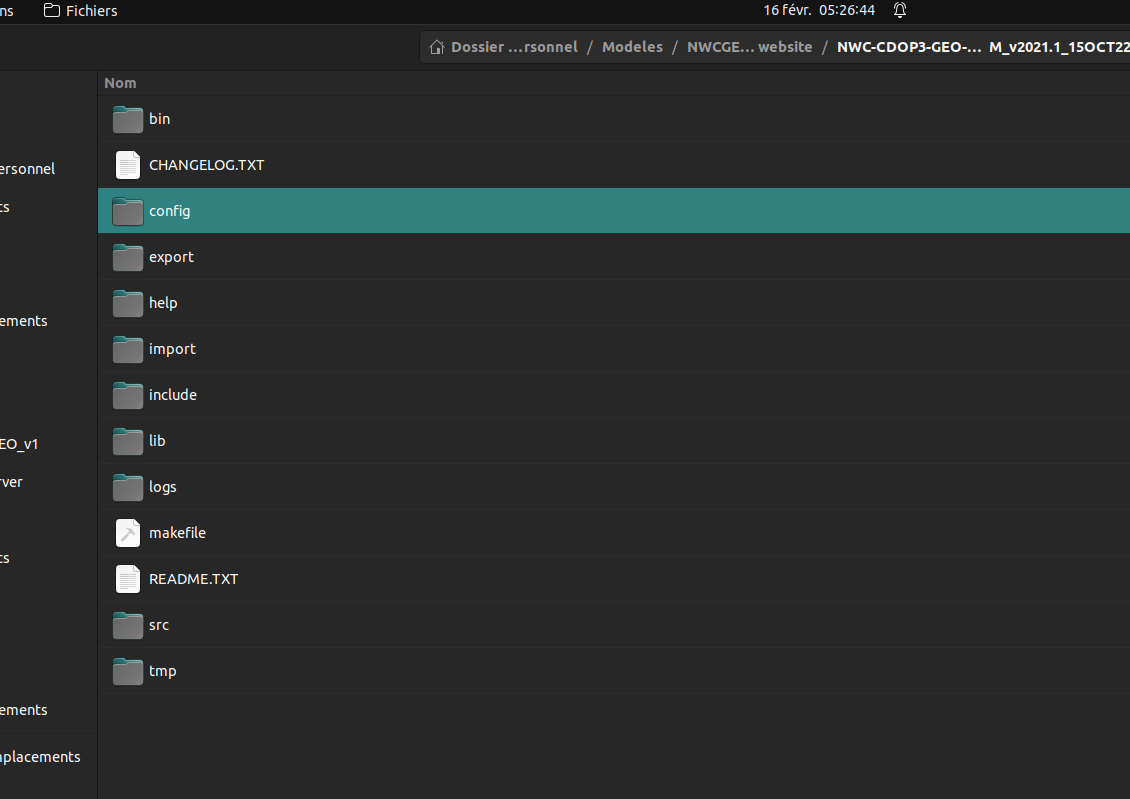 And more
Comparison of Convective Initiation with echo radar
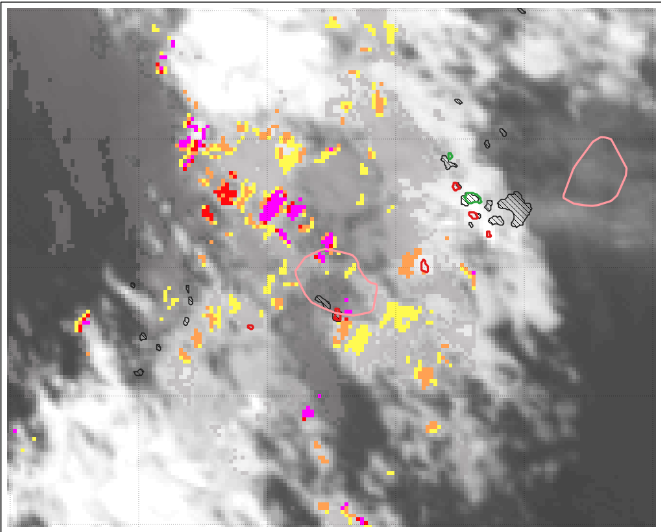 MSG 1 10,8µm
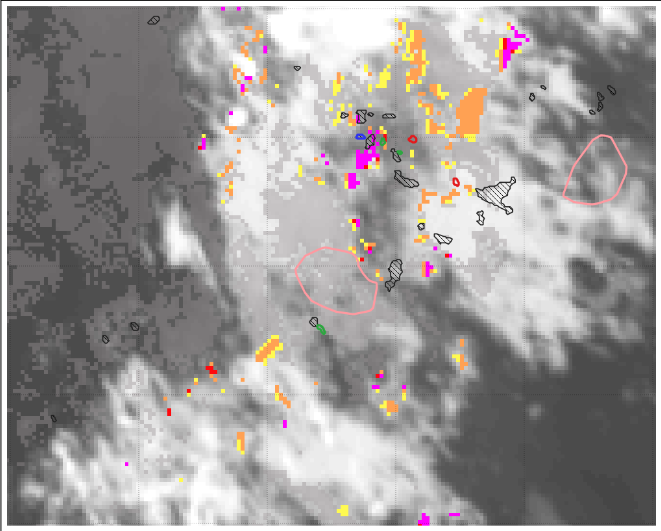 20210207 14h00Z
20210207 16h00Z (+2h00)
Convective initiation 
is on a pre-operationnal stage
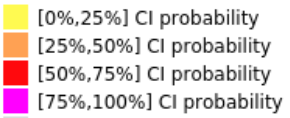 Will Forme the next 30 min
Radar echo > 32 dBZ
Formed Last 30 min dev.
And more
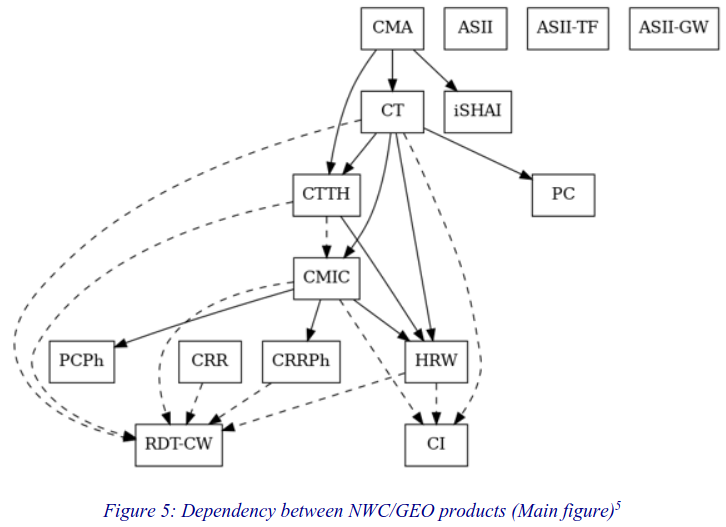 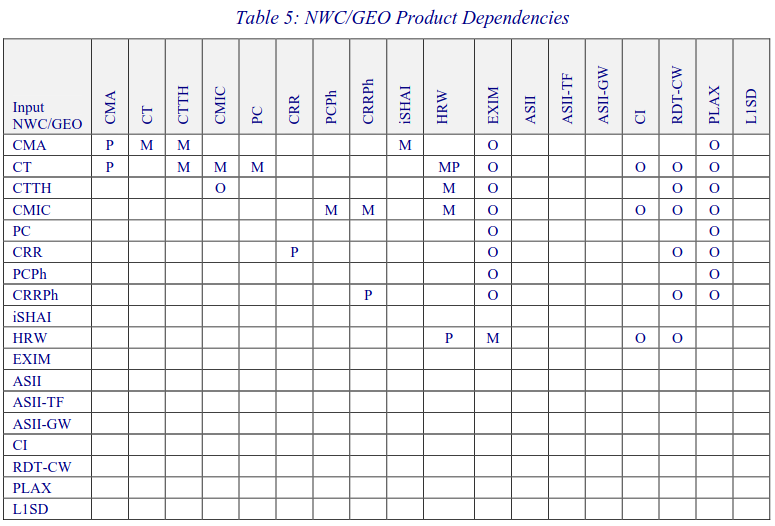 P = Previous product of same type
M = Mandatory
O = Optional